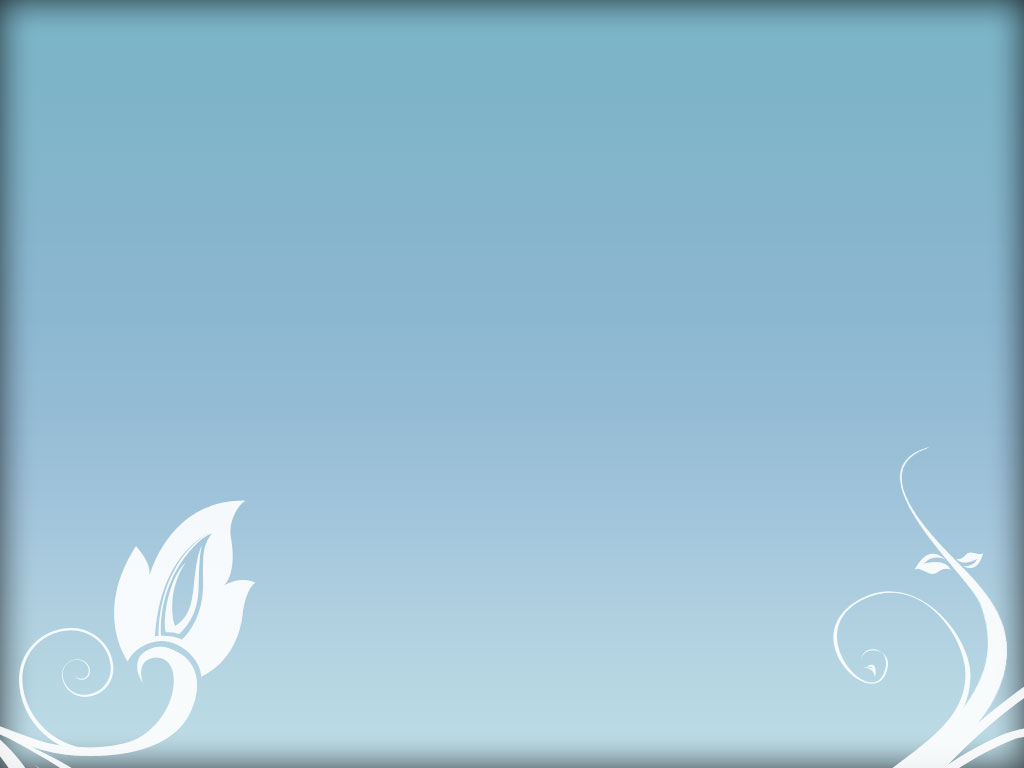 Выставка творческих работ 

«Архив - истории владенье»
Выставка подготовлена архивным отделом администрации Петровского городского округа Ставропольского края
город Светлоград
2021 год
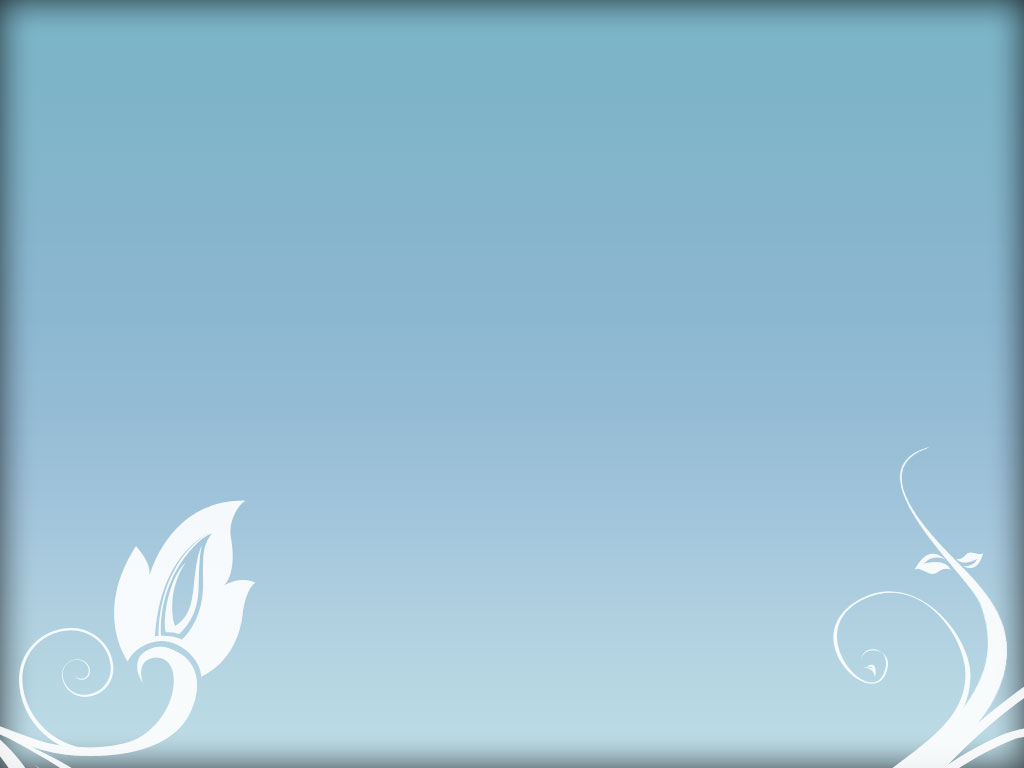 Архивы являются житницей исторической науки. Историки будущего упрекнули бы нас, если бы мы ничем не пополнили нашу житницу.
Шарль Бребан
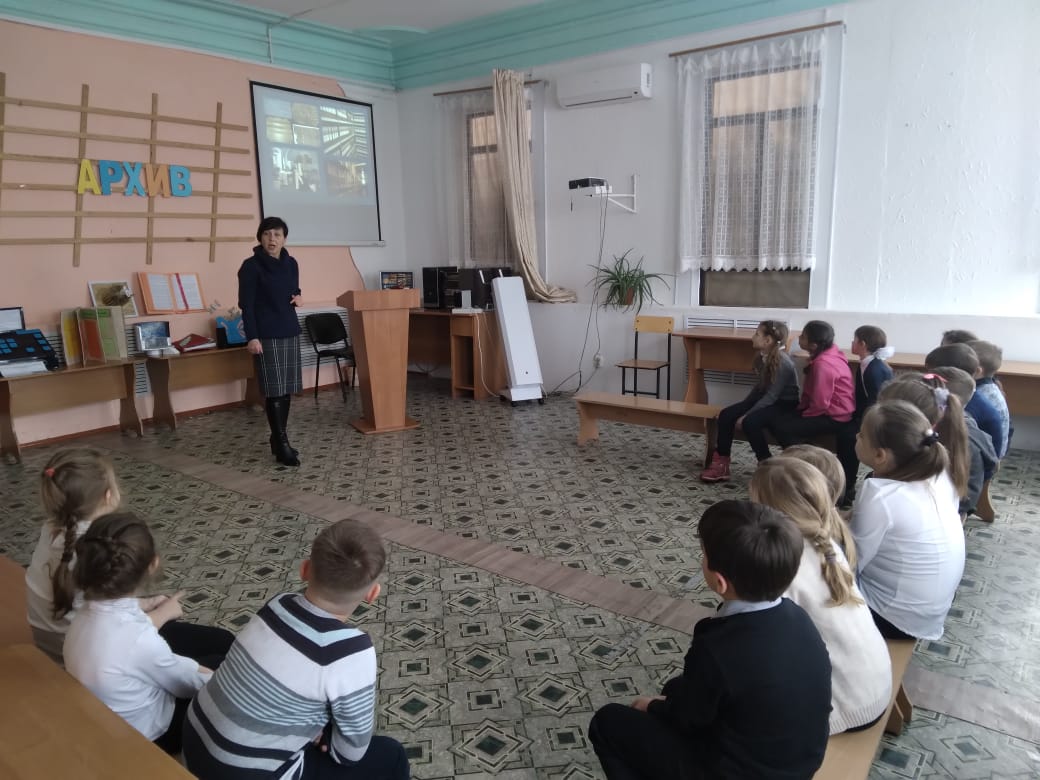 Потребность красоты и творчества, воплощающего её, - неразлучна с человеком, и без неё человек, может быть, не захотел бы жить на свете.
Федор Достоевский
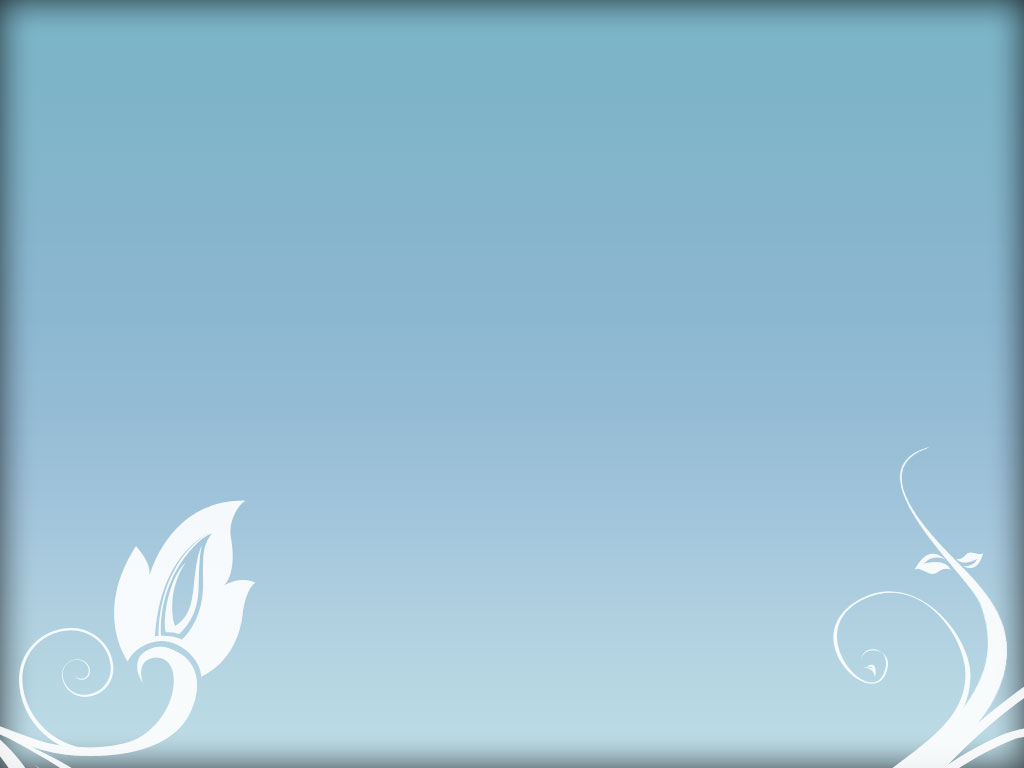 «Хранитель информации»
Автор: Пушкина Ольга
Объединение: «ПластикУм»
МКУ ДО «Районный центр детского юношеского технического творчества»
Руководитель: Пушкина Л.Н.
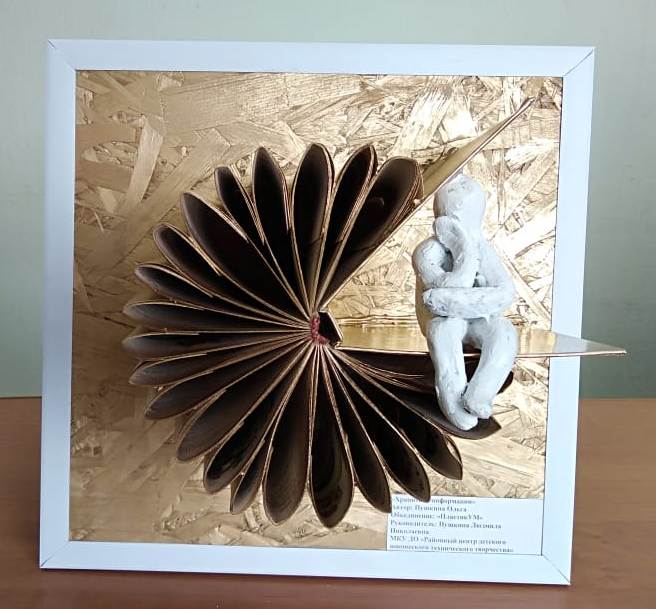 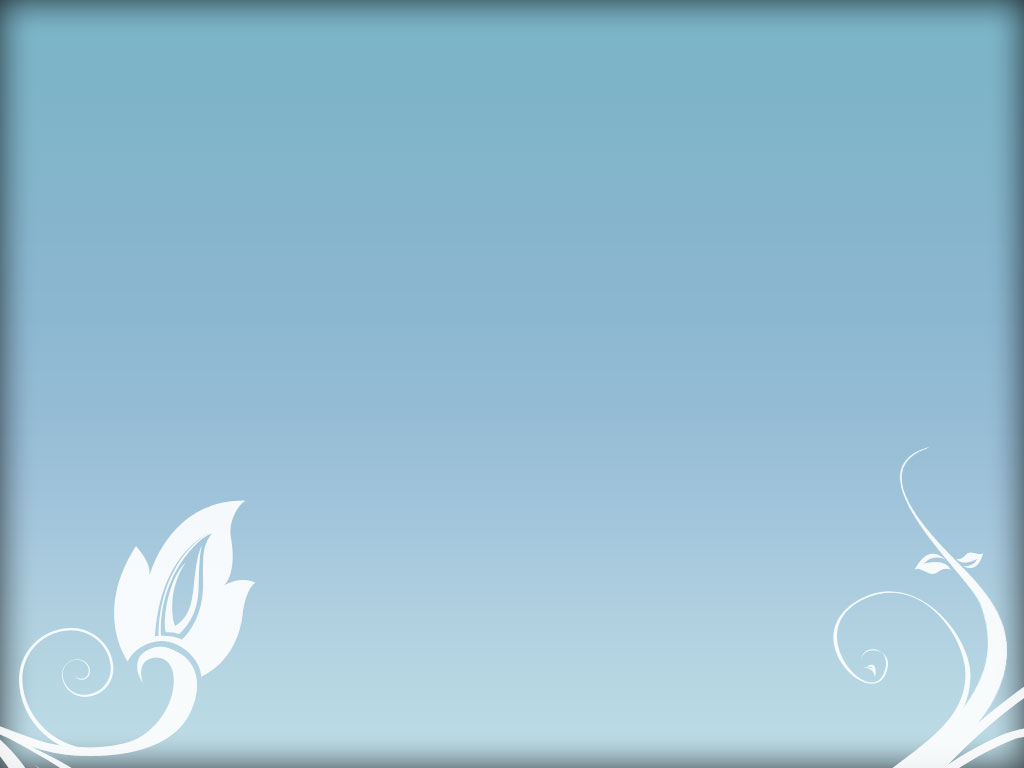 «Хранитель информации»
Автор: Пушкина Ольга
Объединение: «ПластикУм»
МКУ ДО «Районный центр детского юношеского технического творчества»
Руководитель: Пушкина Л.Н.
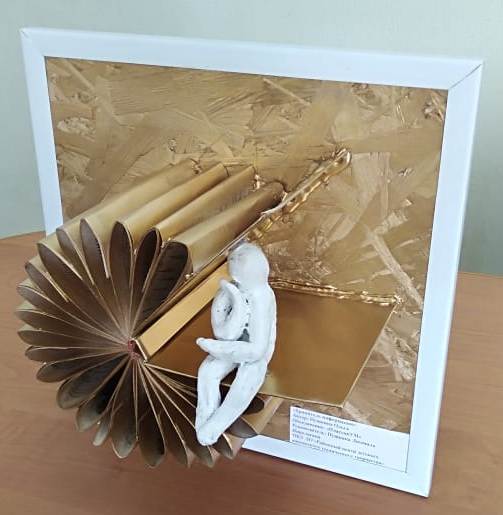 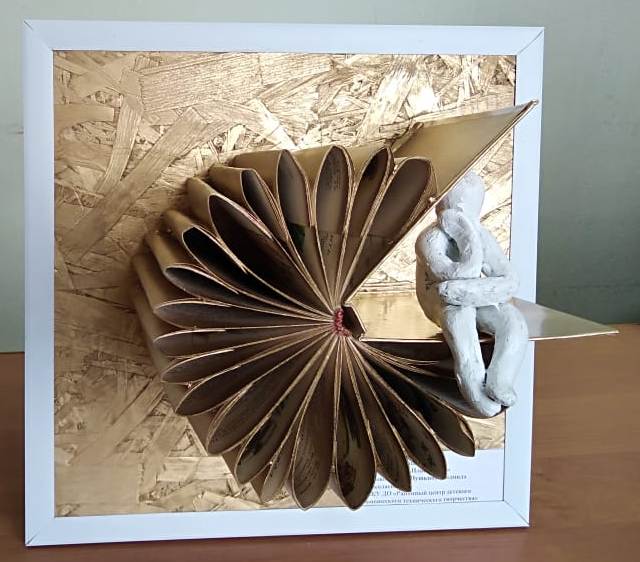 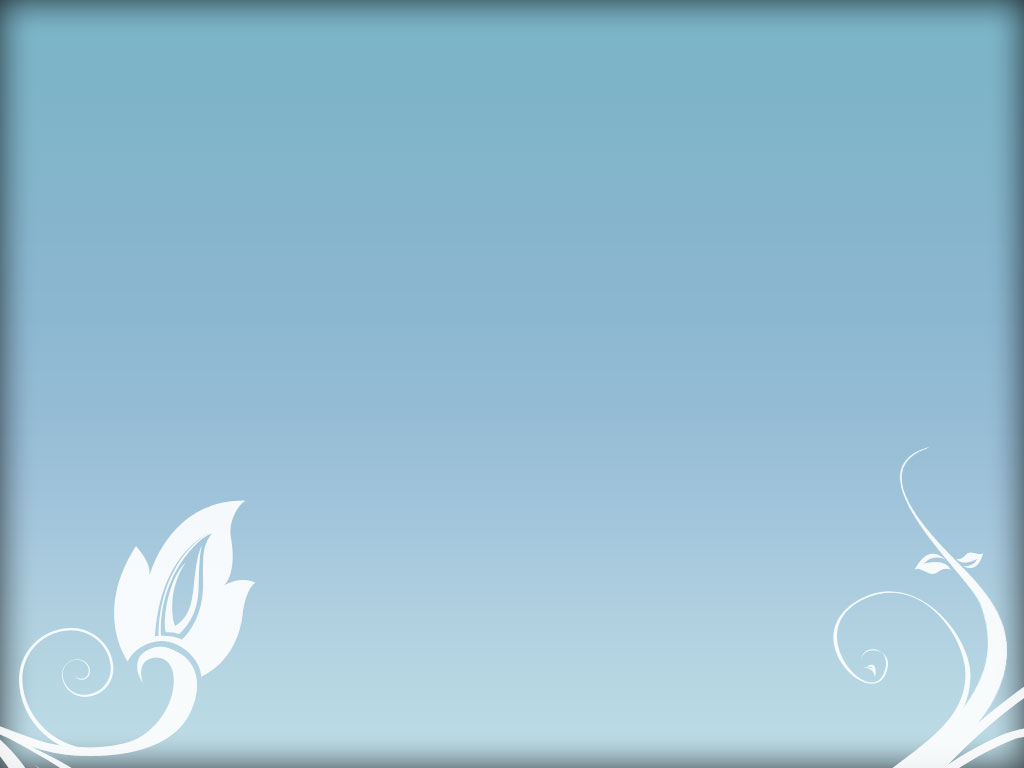 «Старый работник архива»
Автор: Денисенко Кирилл
МБУ ДО «Светлоградская детская художественная школа»
Преподаватель: Надточий Ю.Л.
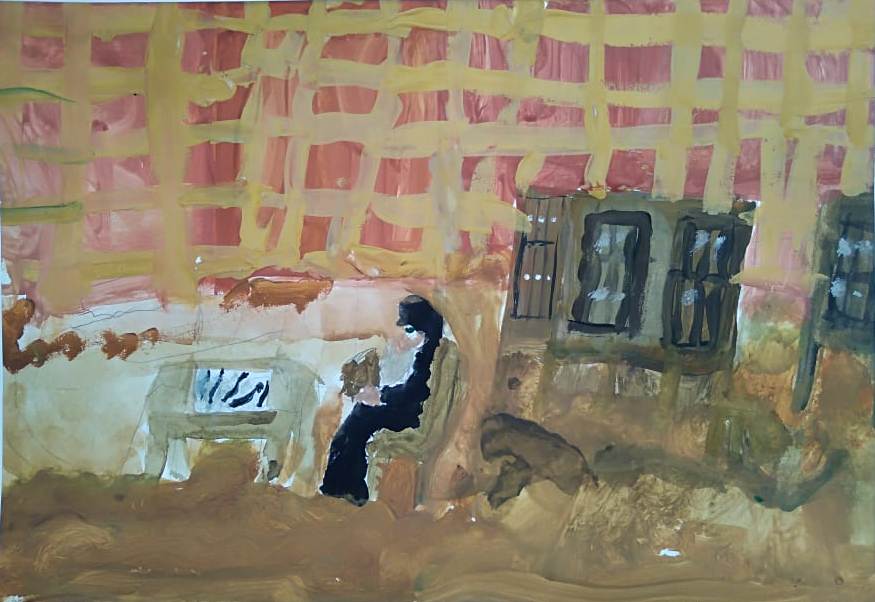 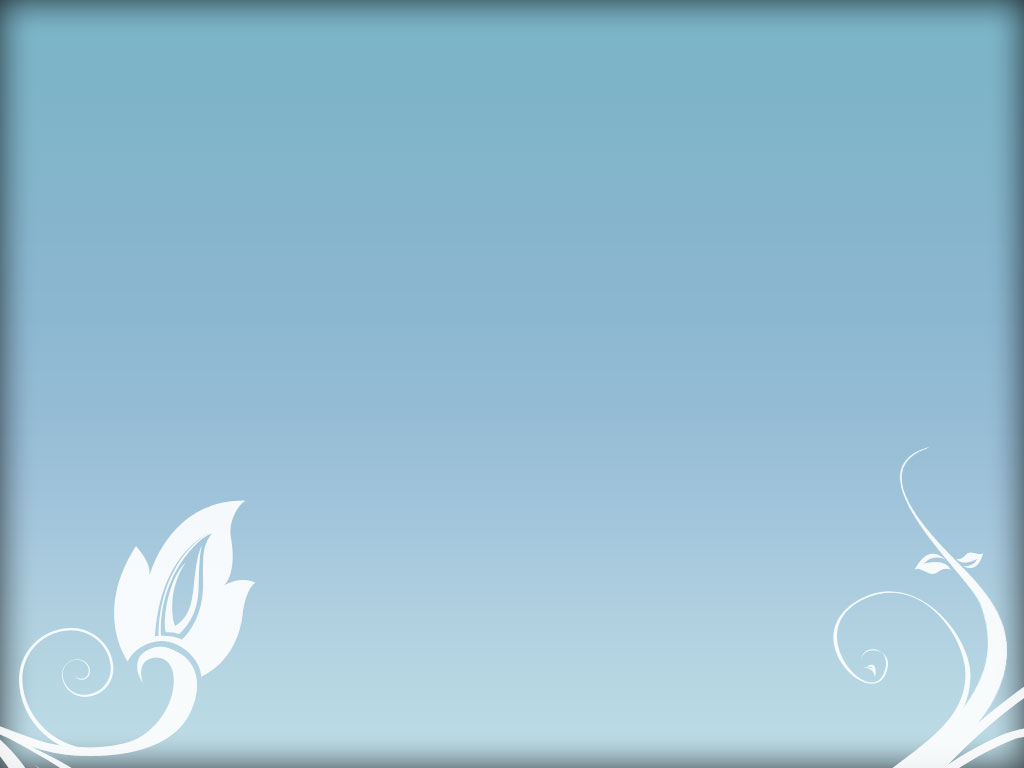 «Архив прошлого»
Автор: Криворотенко Кирилл
Объединение: «Астроном»
МКУ ДО «Районный центр детского юношеского технического творчества»
Руководитель: Савченко А.М.
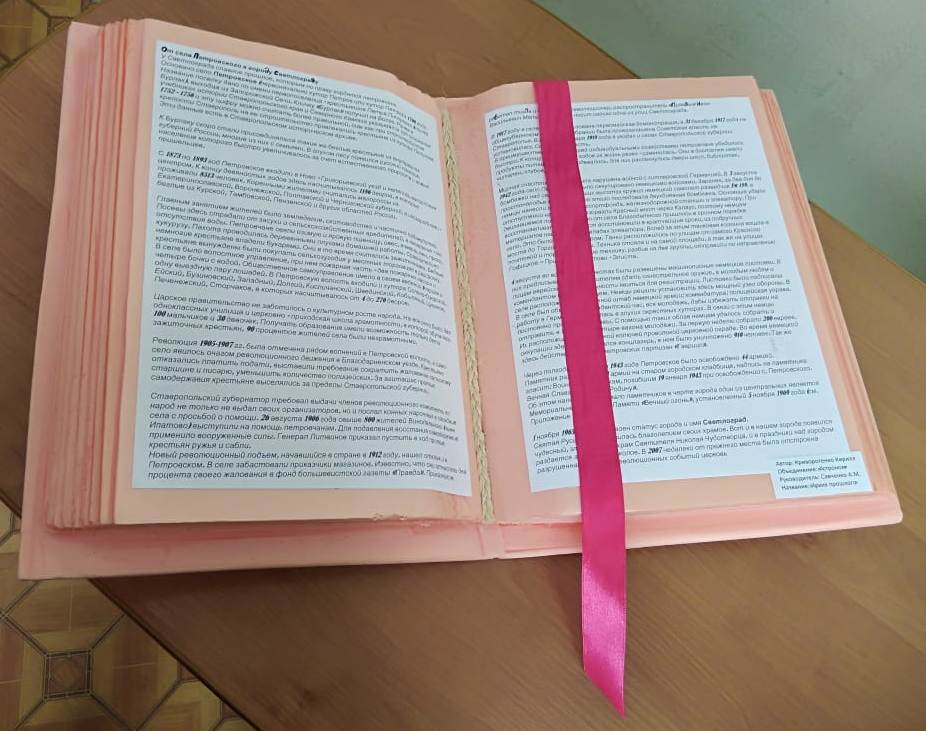 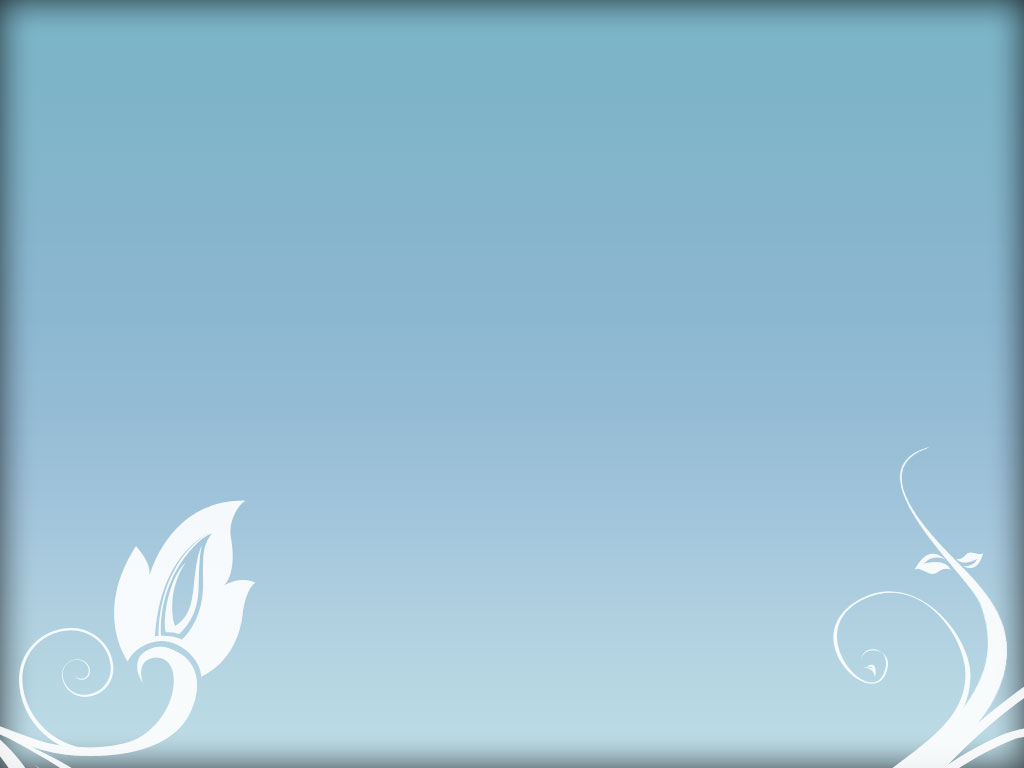 «Архив прошлого»
Автор: Криворотенко Кирилл
Объединение: «Астроном»
МКУ ДО «Районный центр детского юношеского технического творчества»
Руководитель: Савченко А.М.
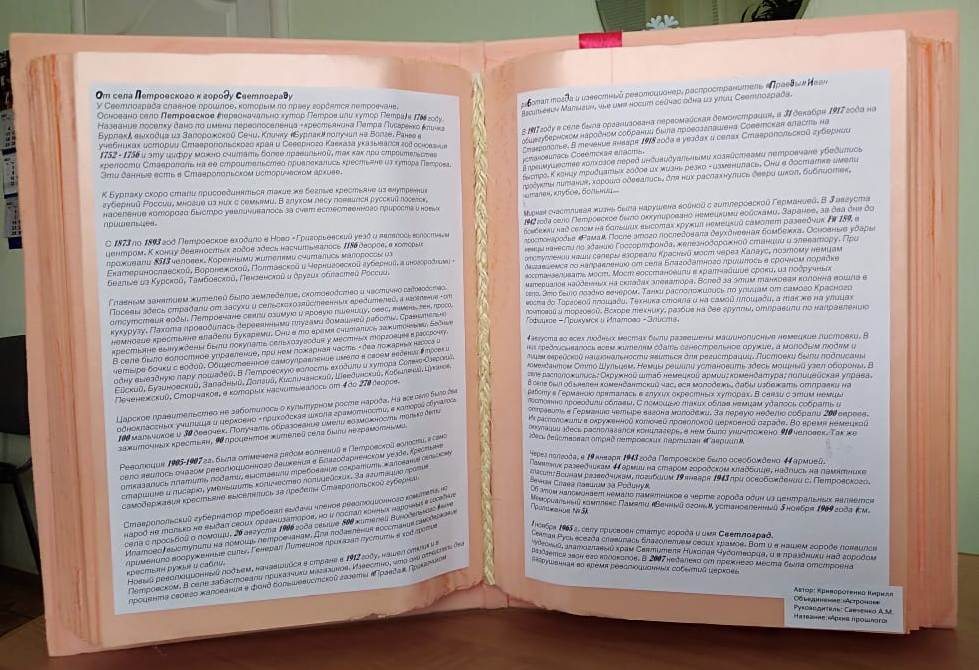 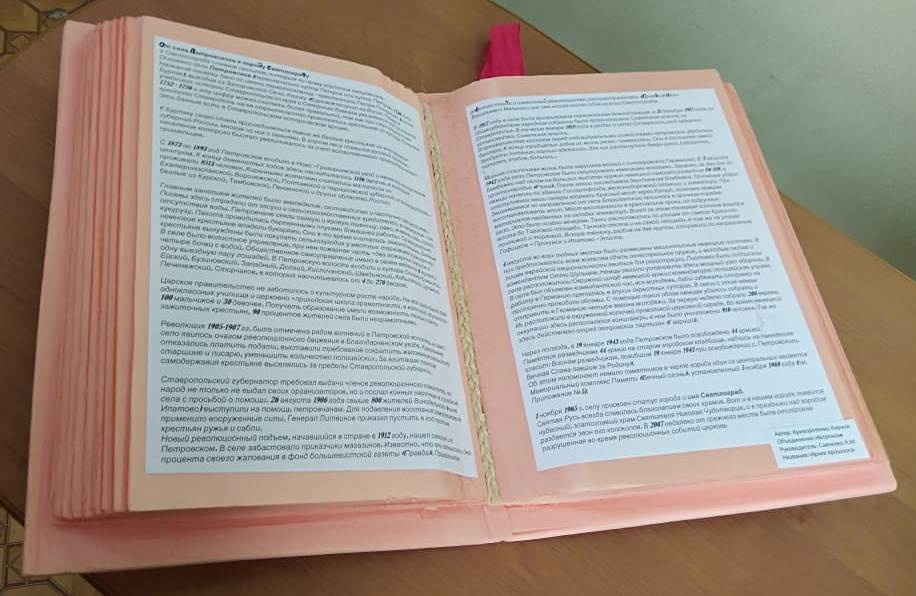 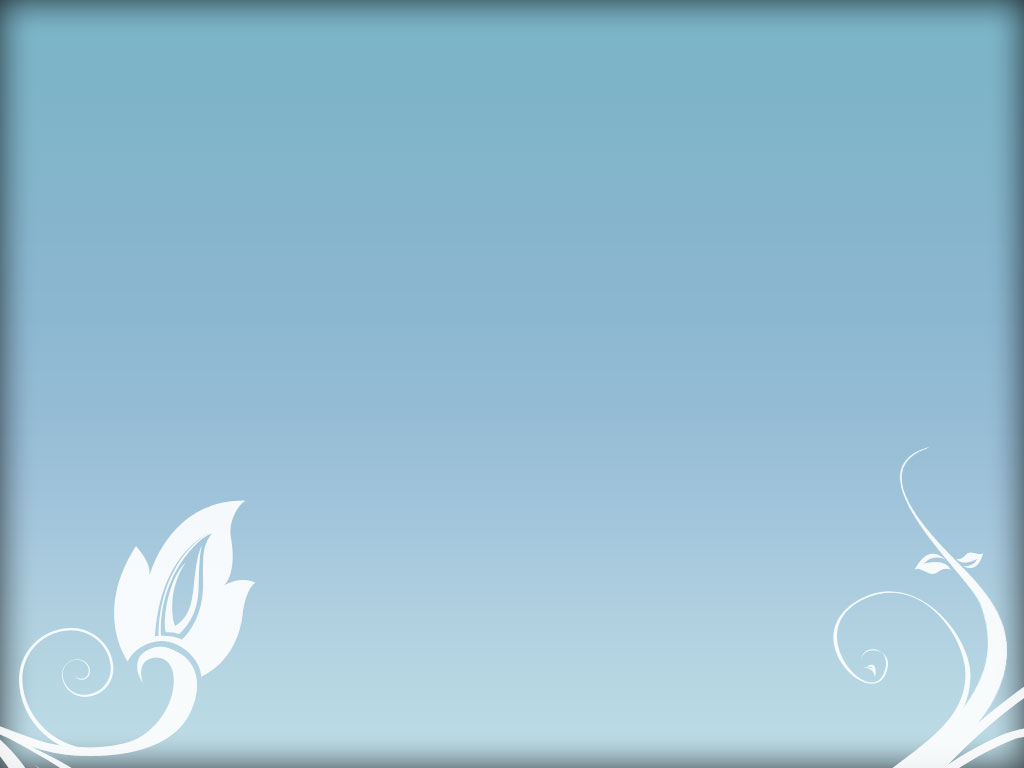 «Архив»
Автор: Серяк Даша
МБУ ДО «Светлоградская детская художественная школа»
Преподаватель: Надточий Ю.Л.
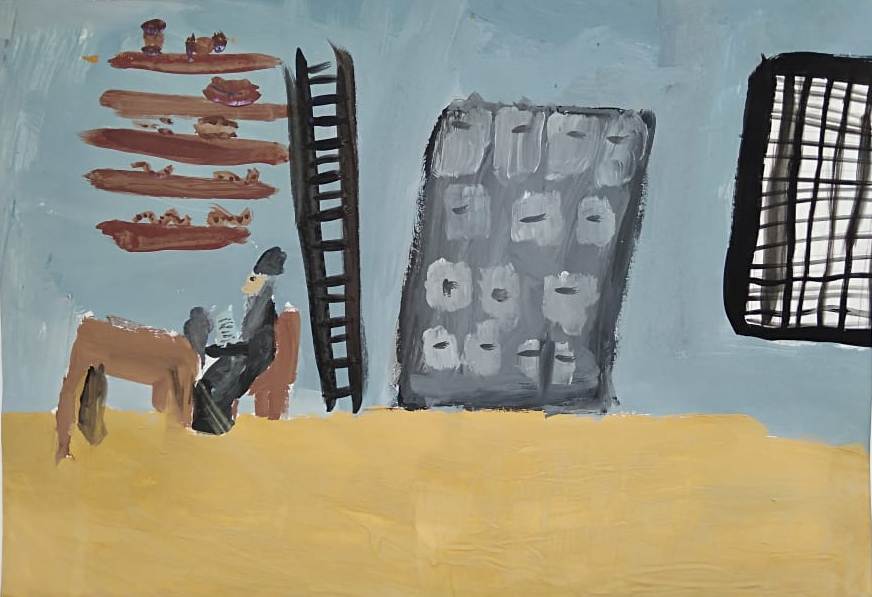 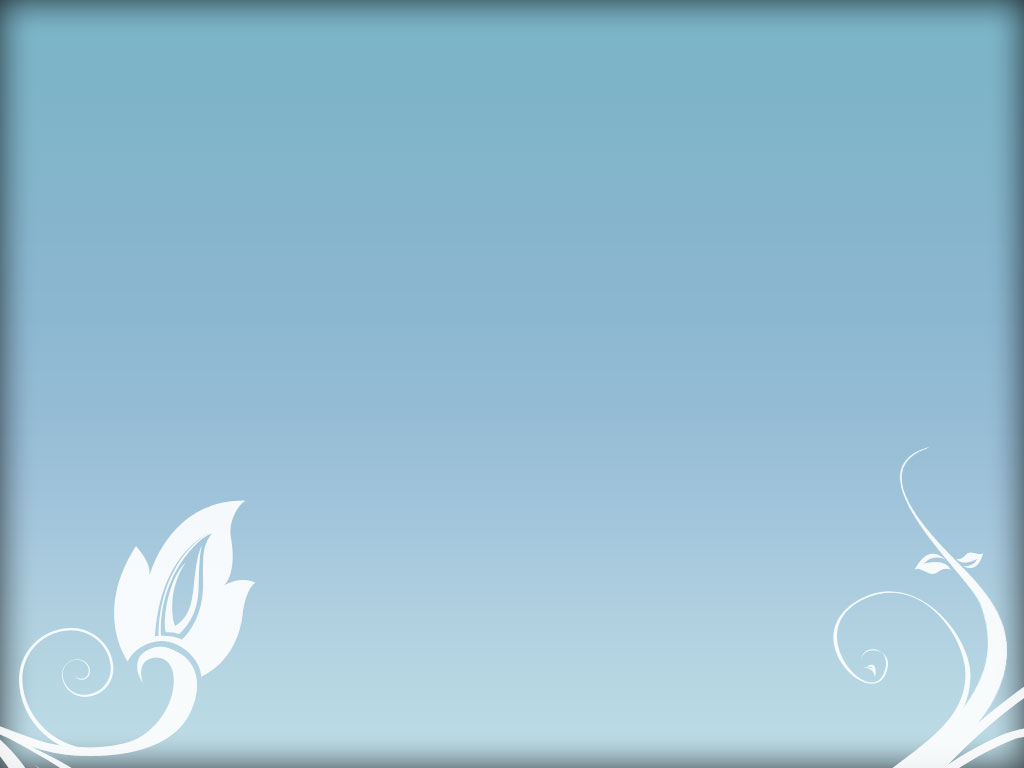 «Архив Древней Греции»
Автор: Маркова Ангелина
МБУ ДО «Светлоградская детская художественная школа»
Преподаватель: Петрова Т.Ю.
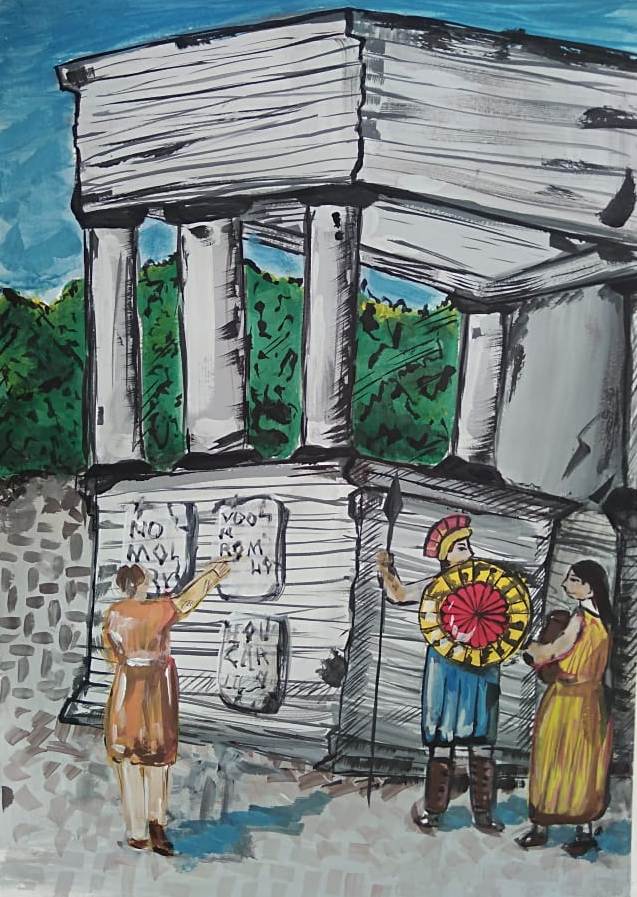 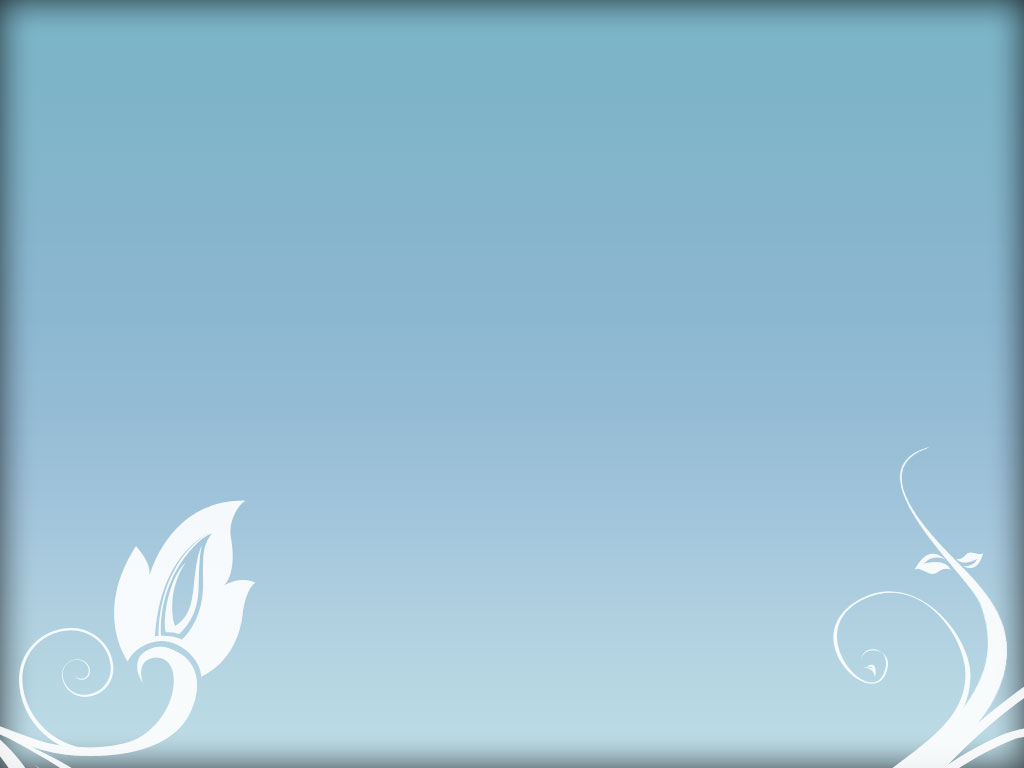 «Листая страницы прошлого»
Автор: Пермякова Валерия
Объединение: «Пресс-служба»
МКУ ДО «Районный центр детского юношеского технического творчества»
Руководитель: Пермякова Т.А.
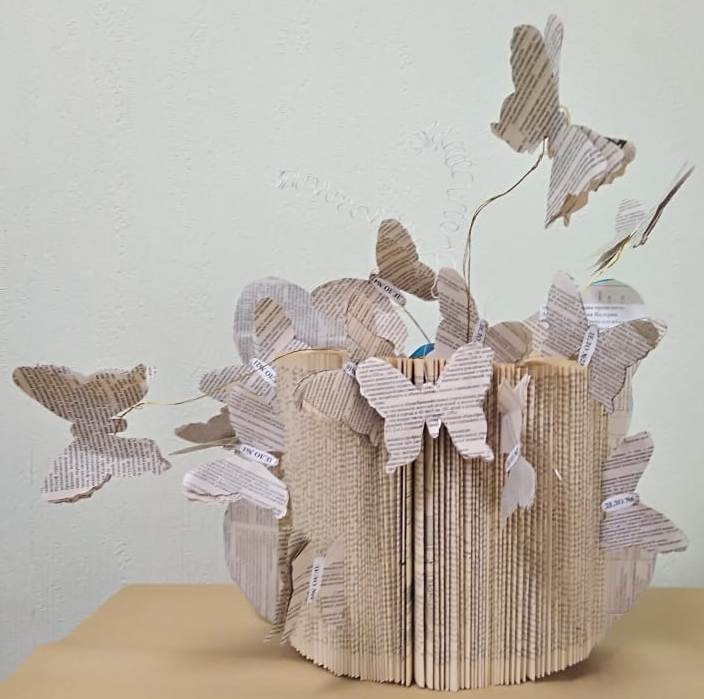 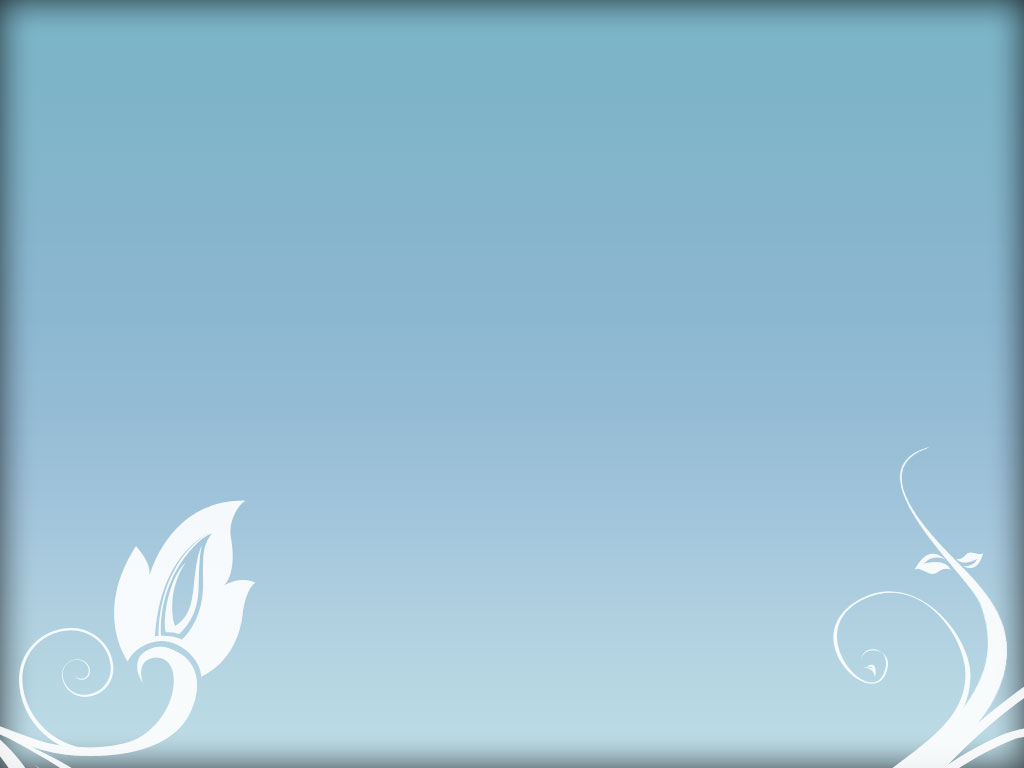 «Листая страницы прошлого»
Автор: Пермякова Валерия
Объединение: «Пресс-служба»
МКУ ДО «Районный центр детского юношеского технического творчества»
Руководитель: Пермякова Т.А.
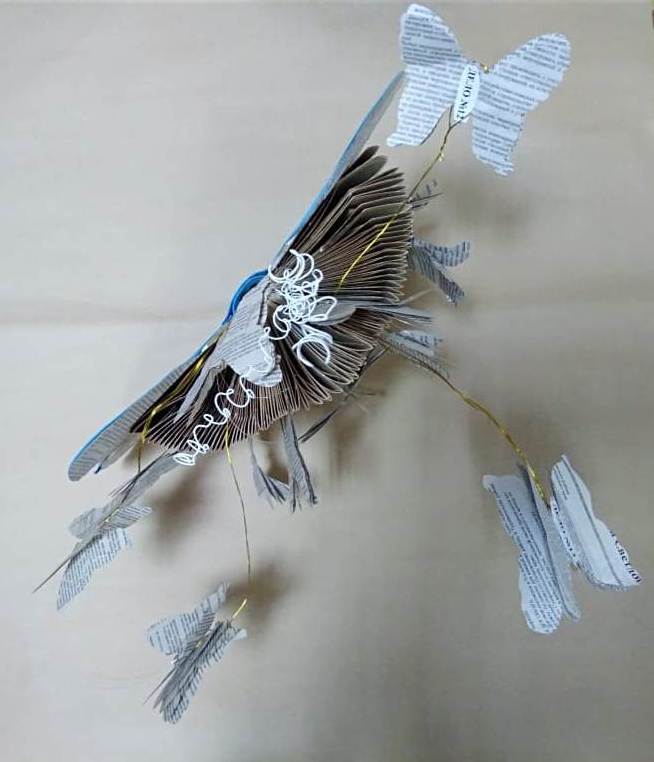 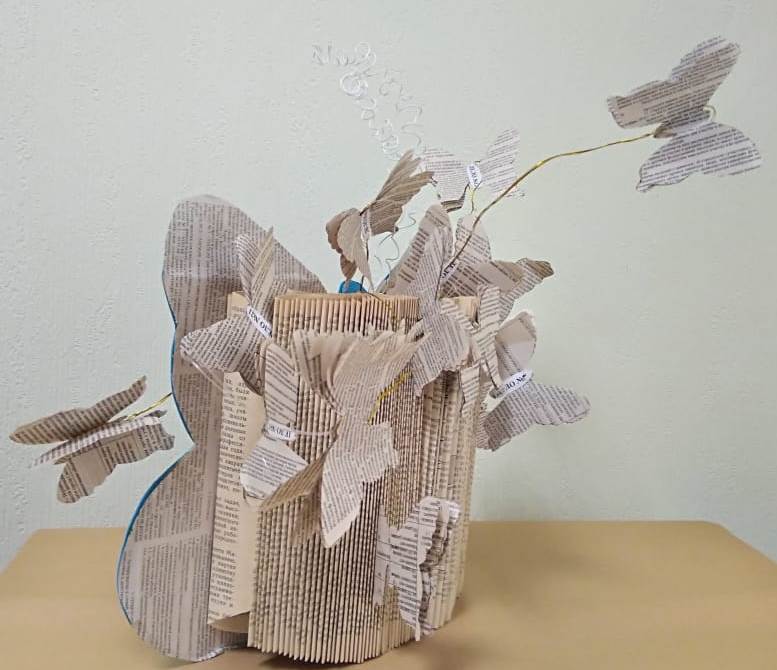 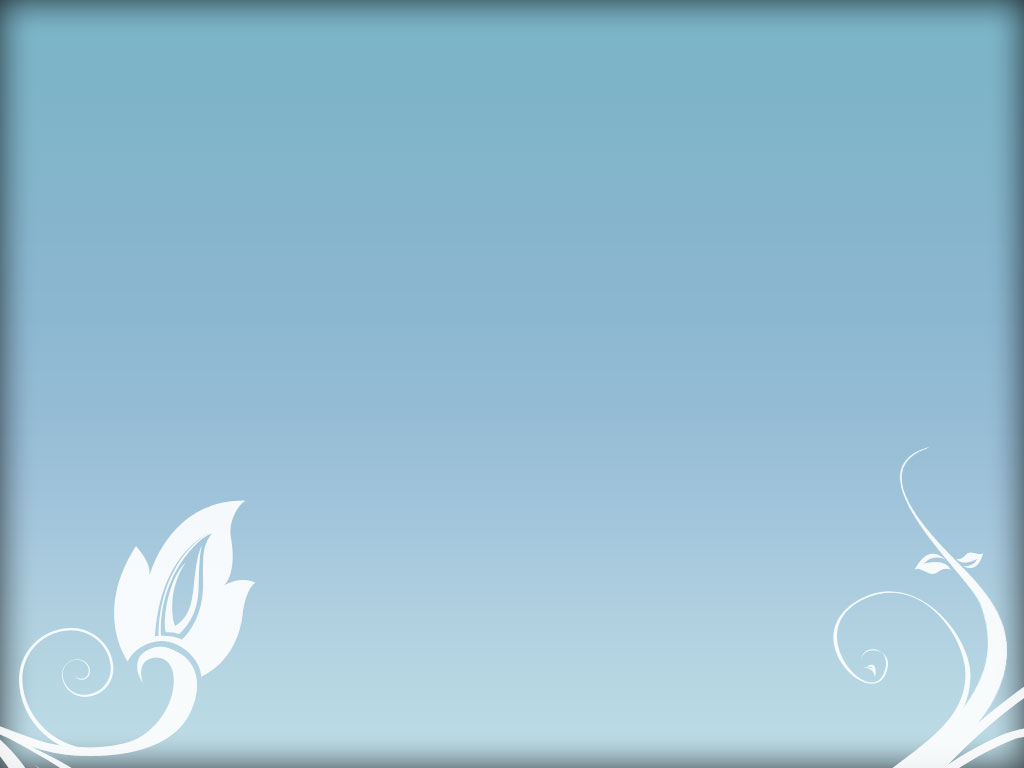 «Архив Петровского района»
Автор: Серяк Иван
Объединение: «Умелец»
МКУ ДО «Районный центр детского юношеского технического творчества»
Руководитель: Серяк С.В.
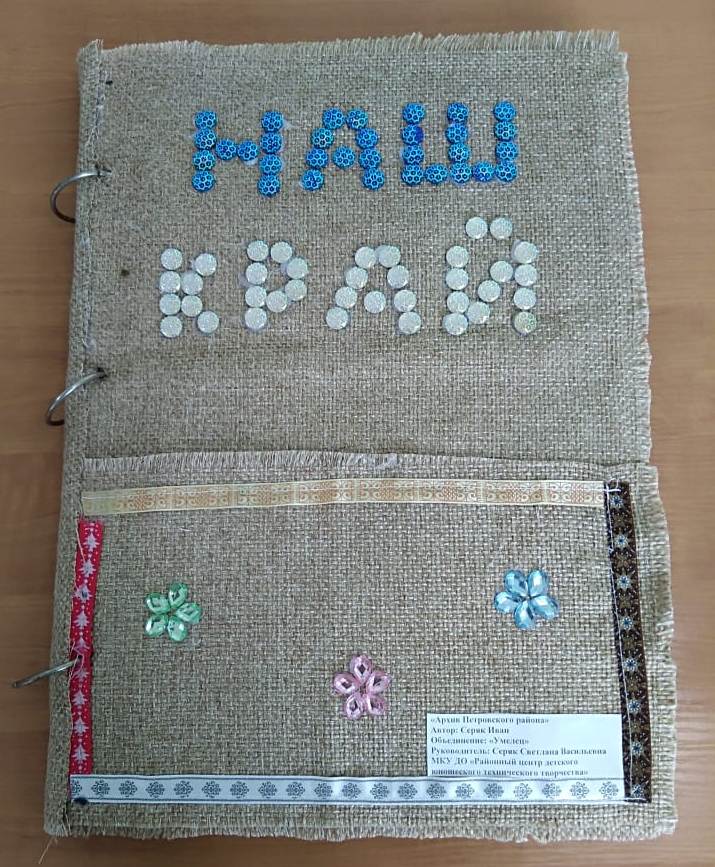 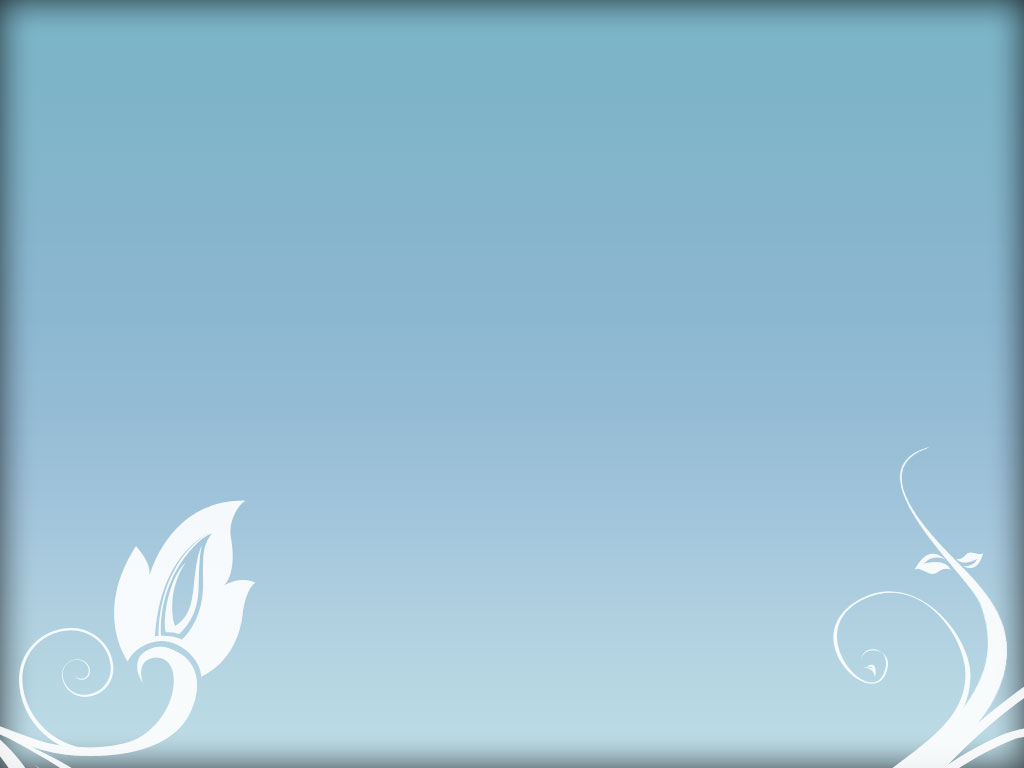 «Архив Петровского района»
Автор: Серяк Иван
Объединение: «Умелец»
МКУ ДО «Районный центр детского юношеского технического творчества»
Руководитель: Серяк С.В.
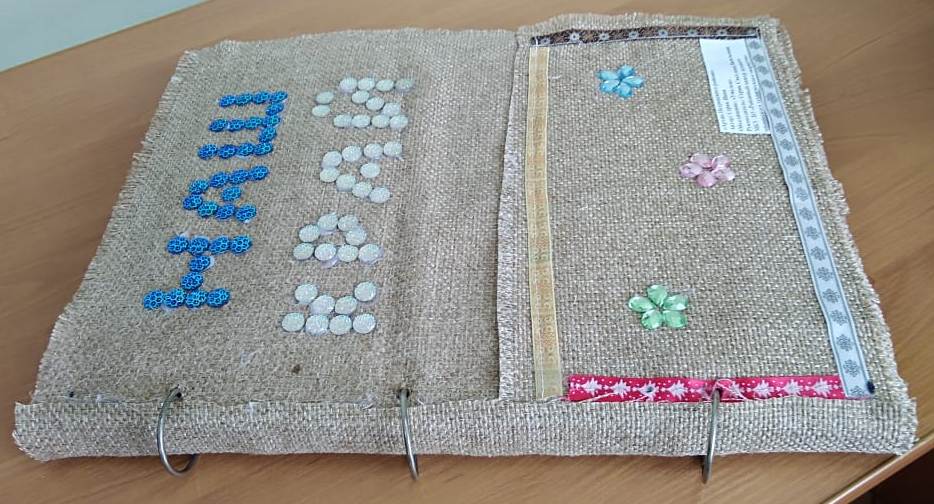 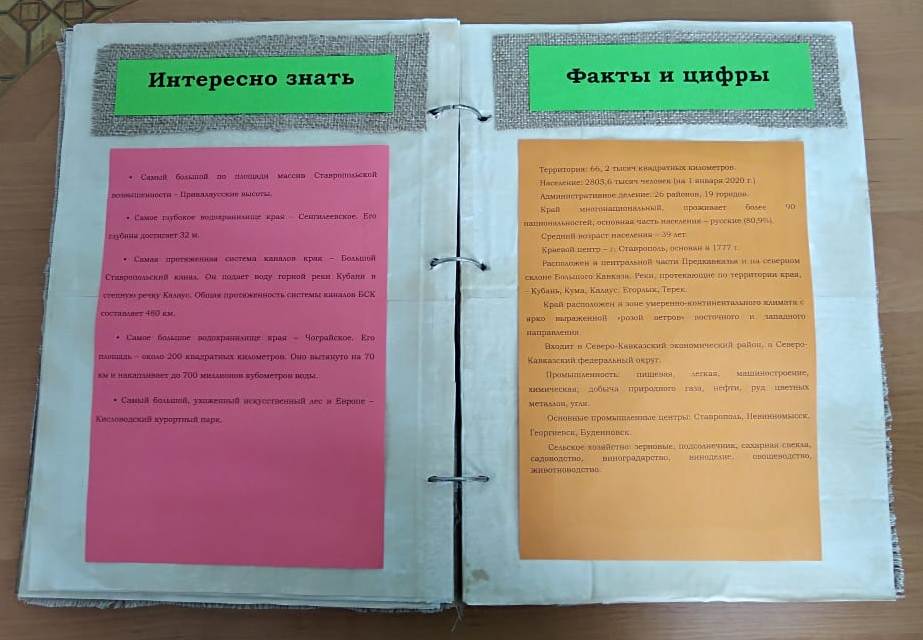 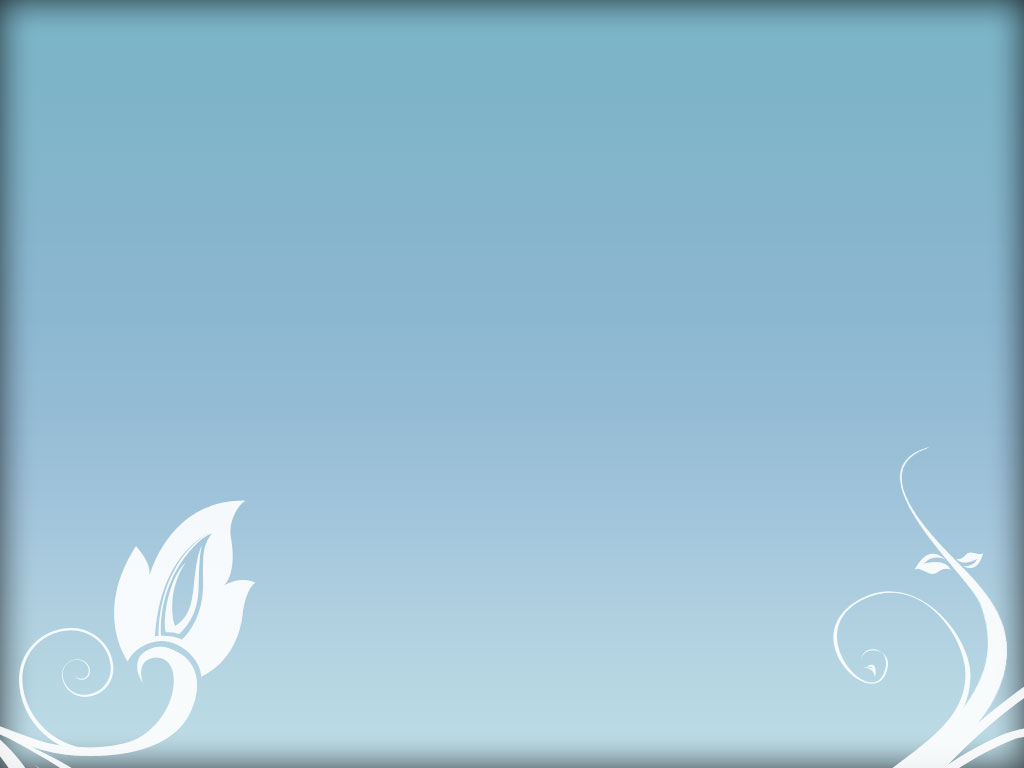 «Архивный отдел»
Автор: Калашникова Ксения
МБУ ДО «Светлоградская детская художественная школа»
Преподаватель: Надточий Ю.Л.
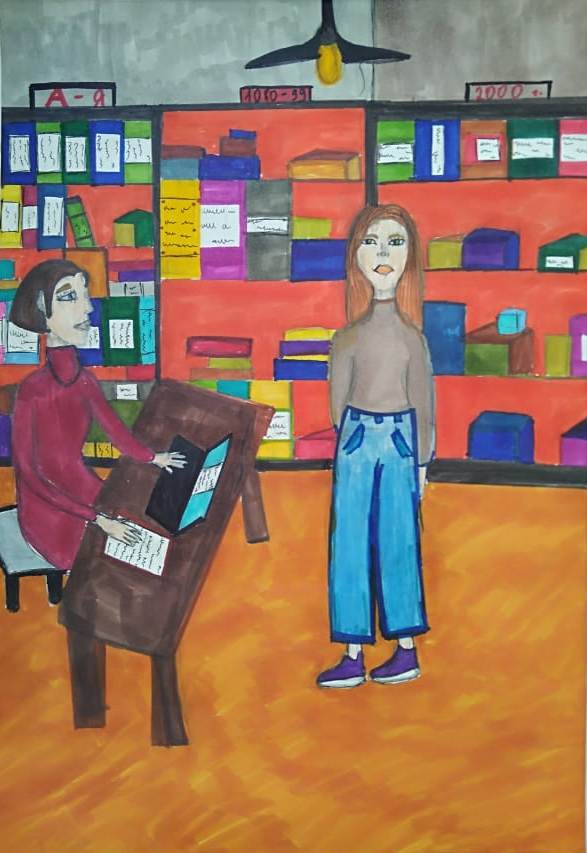 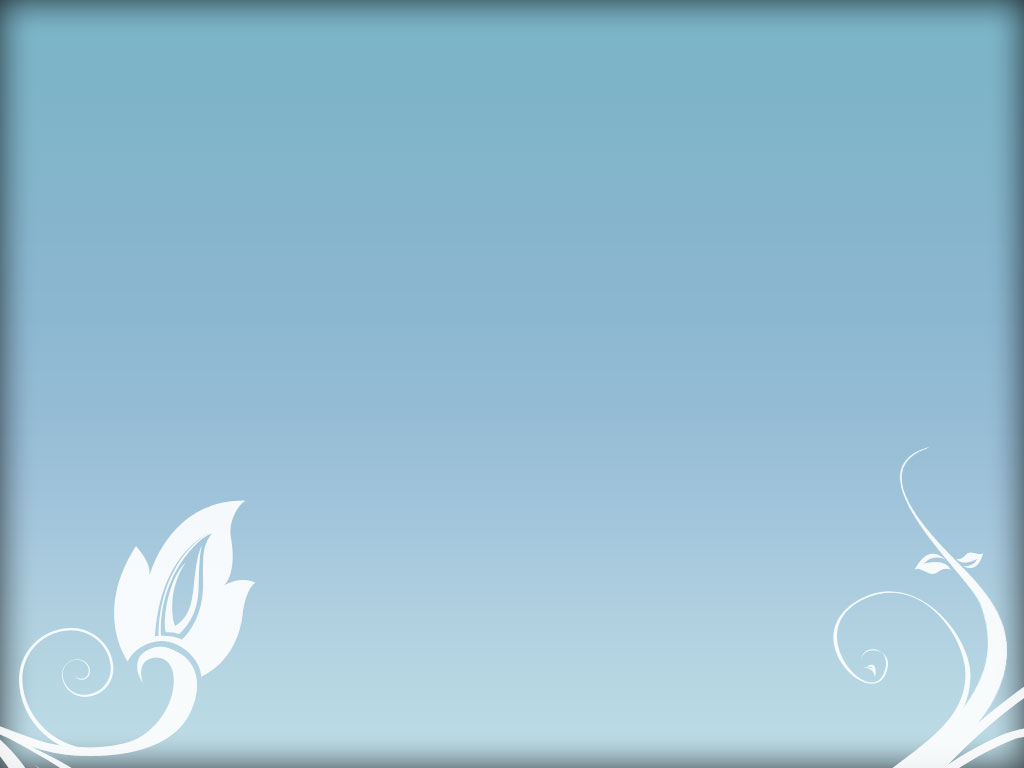 «Внутри архива»
Автор: Дубовская Варвара
МБУ ДО «Светлоградская детская художественная школа»
Преподаватель: Арабова В.А.
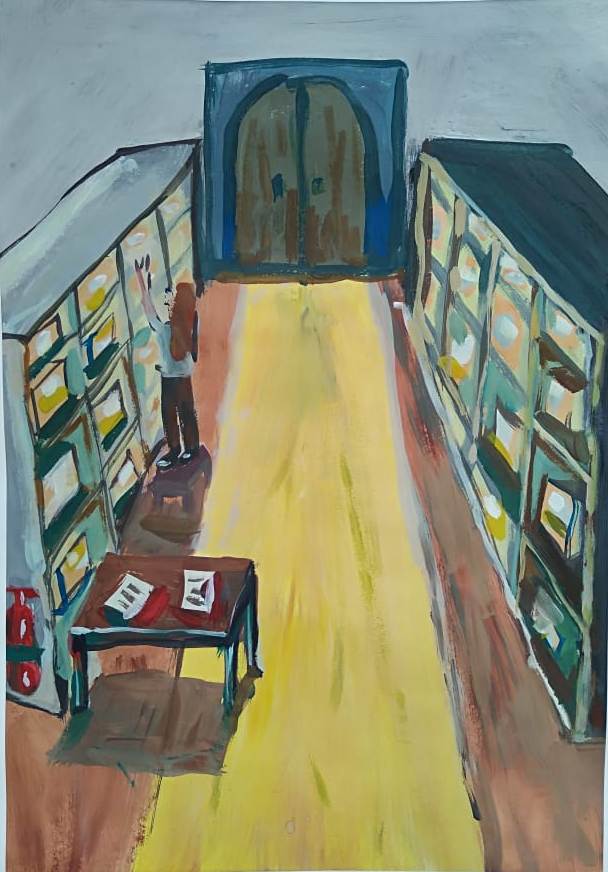 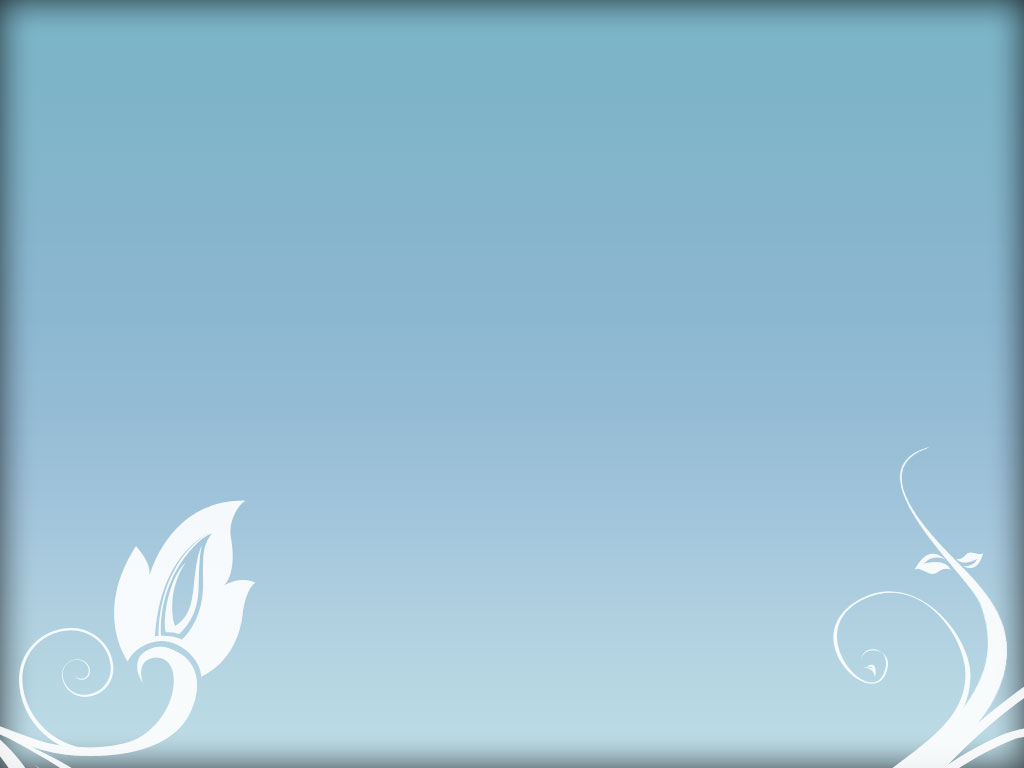 «Особый порядок в архиве»
Автор: Ковтун Маргарита
МБУ ДО «Светлоградская детская художественная школа»
Преподаватель: Надточий Ю.Л.
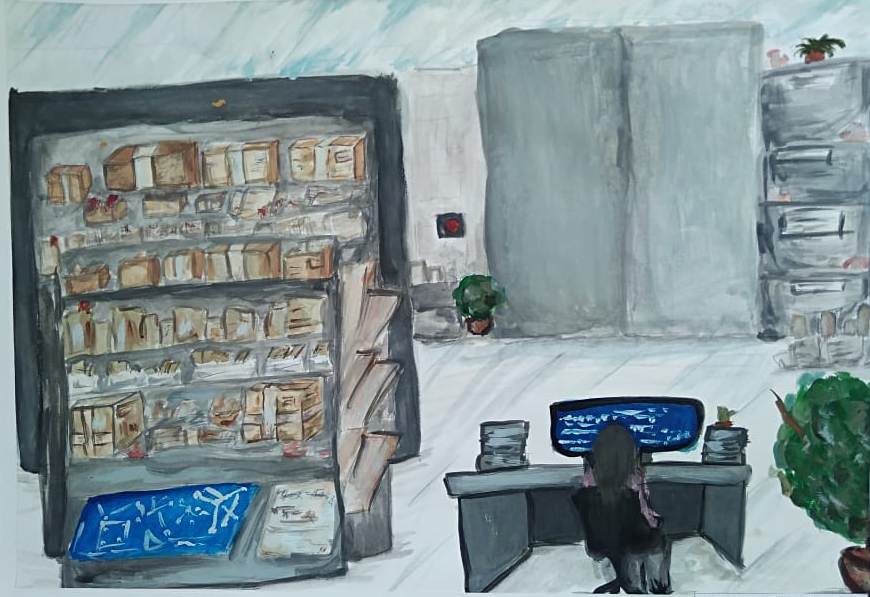 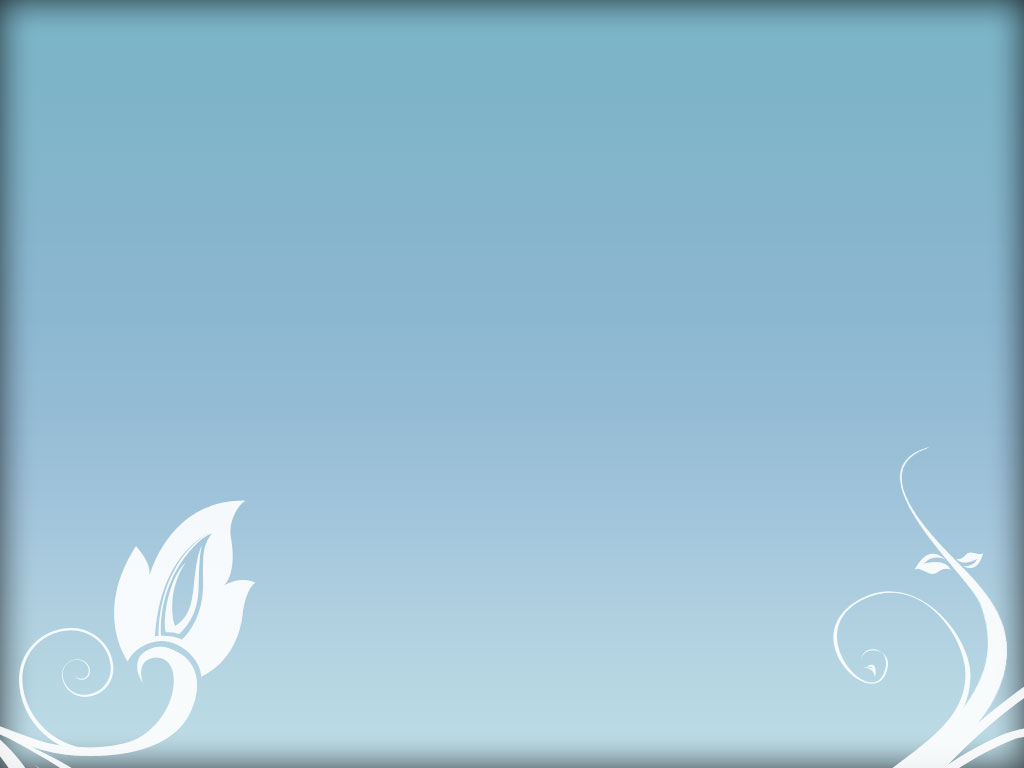 «Красота архива»
Автор: Осипова Ирина
МБУ ДО «Светлоградская детская художественная школа»
Преподаватель: Арабова В.А.
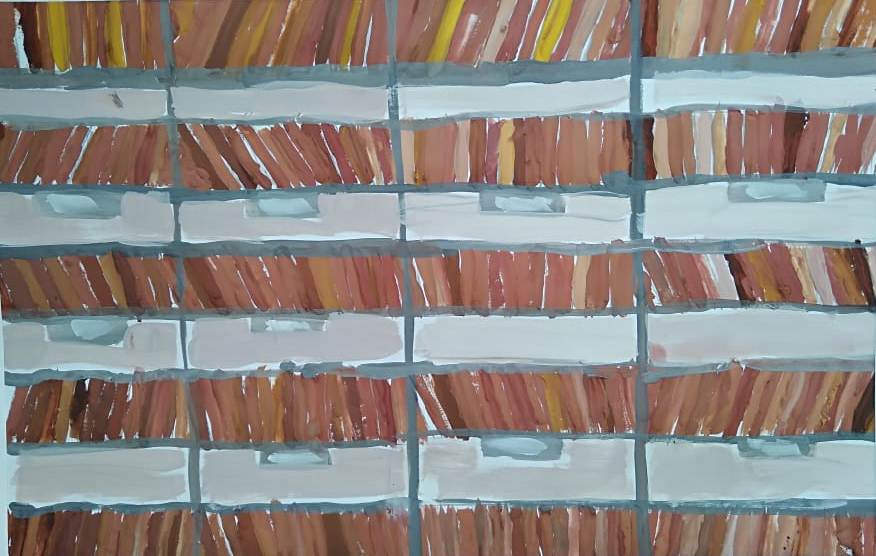 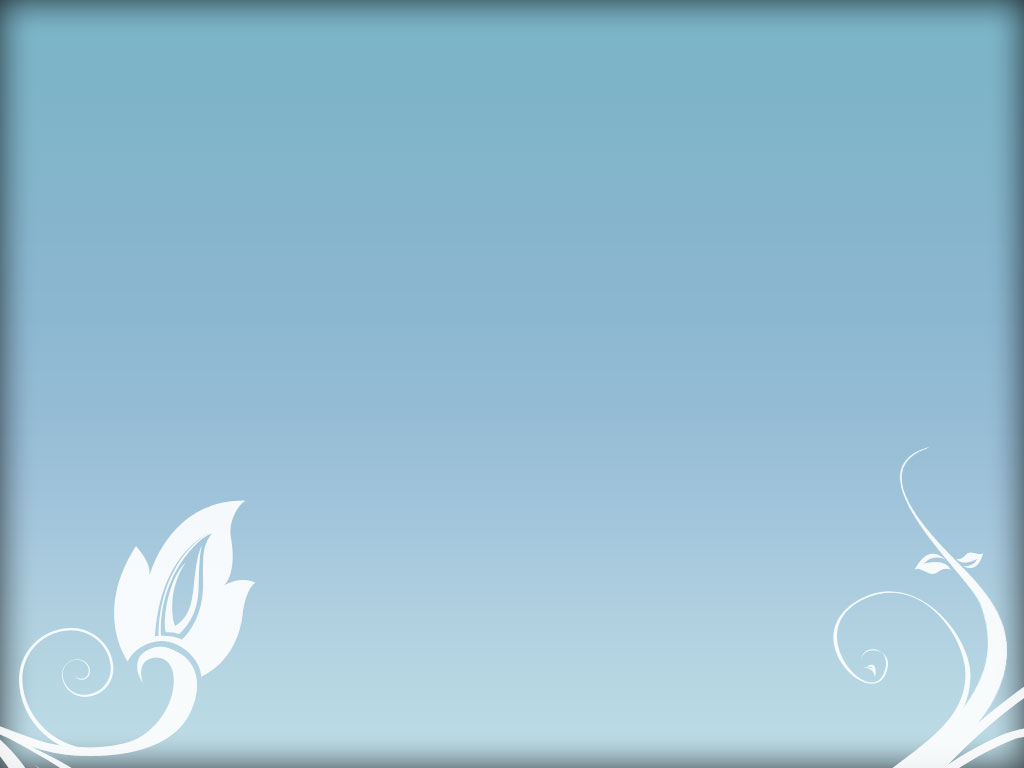 «Утро в архиве»
Автор: Тимченко Тихон
МБУ ДО «Светлоградская детская художественная школа»
Преподаватель: Арабова В.А.
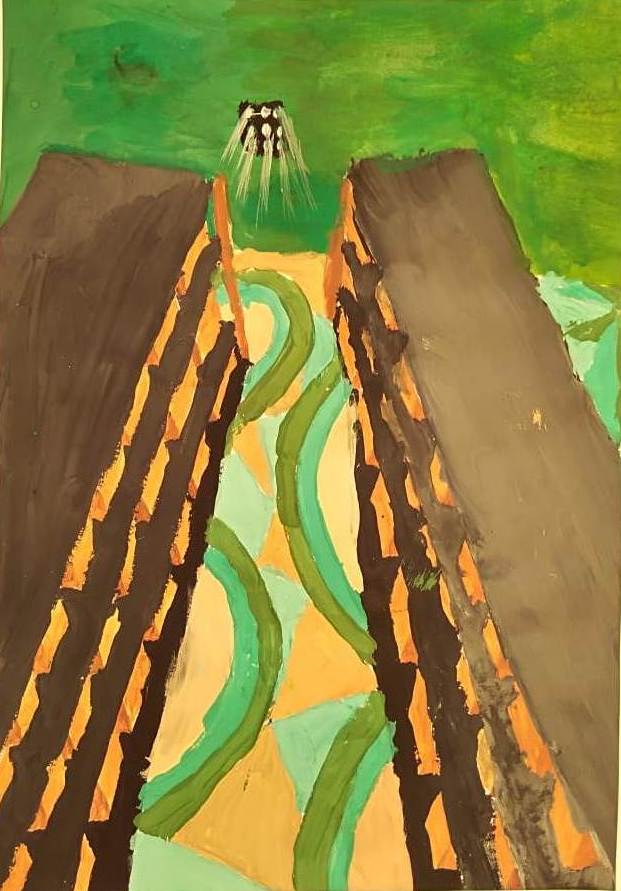 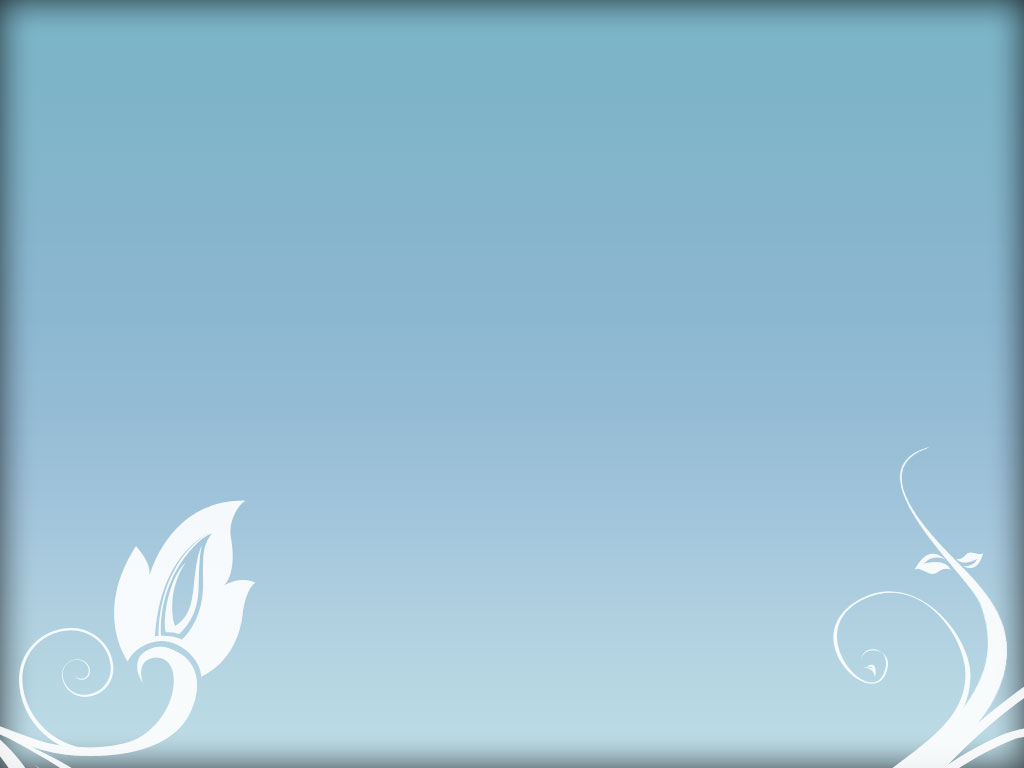 «Работник  архива»
Автор: Коваленко Снежанна
МБУ ДО «Светлоградская детская художественная школа»
Преподаватель: Надточий Ю.Л.
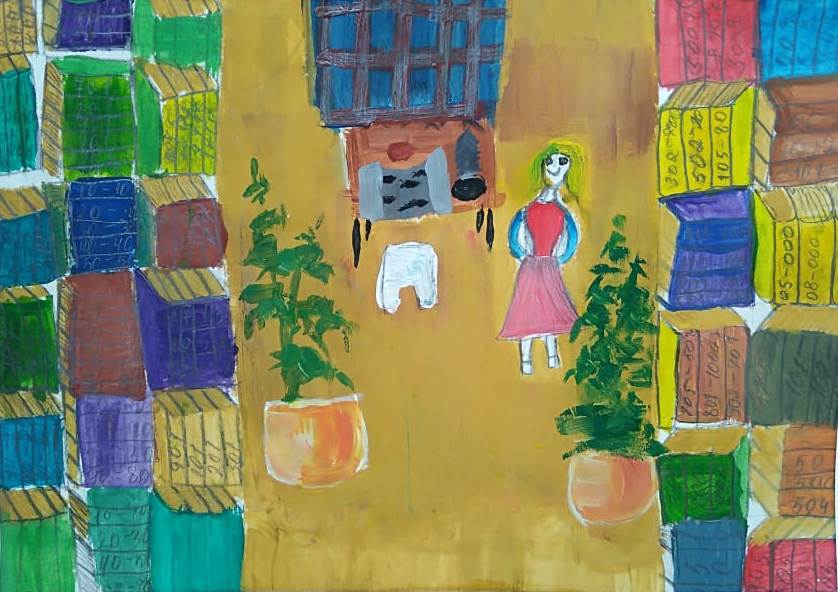 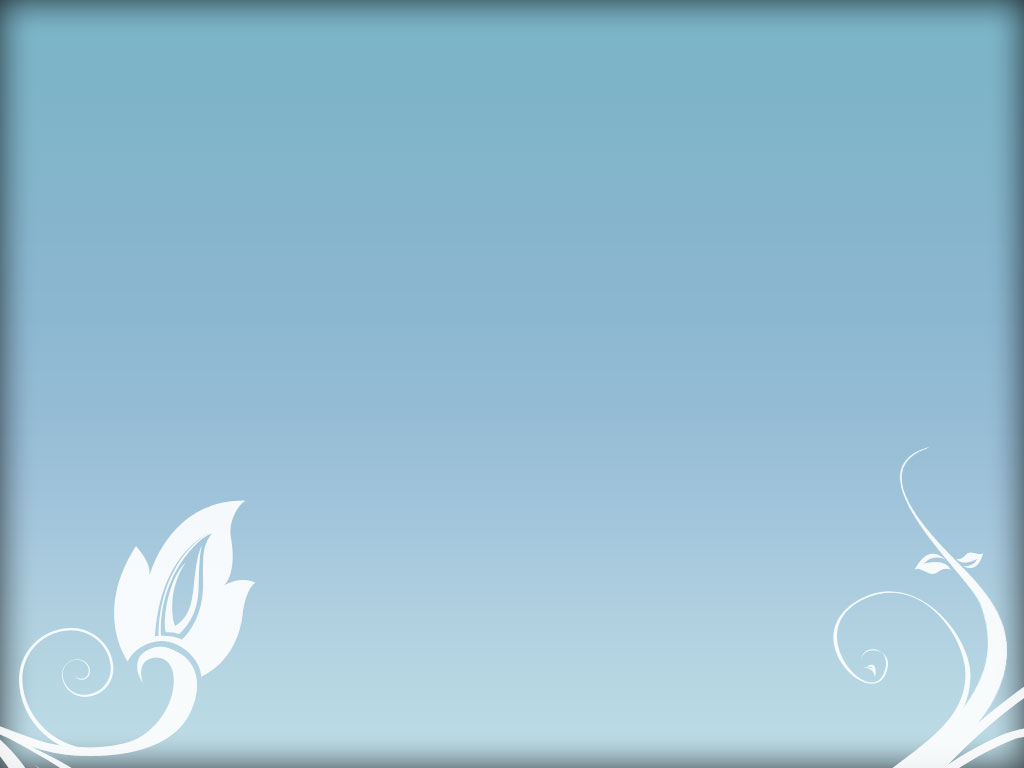 «Архивариус»
Автор: Гирева Анастасия
МБУ ДО «Светлоградская детская художественная школа»
Преподаватель: Арабова В.А.
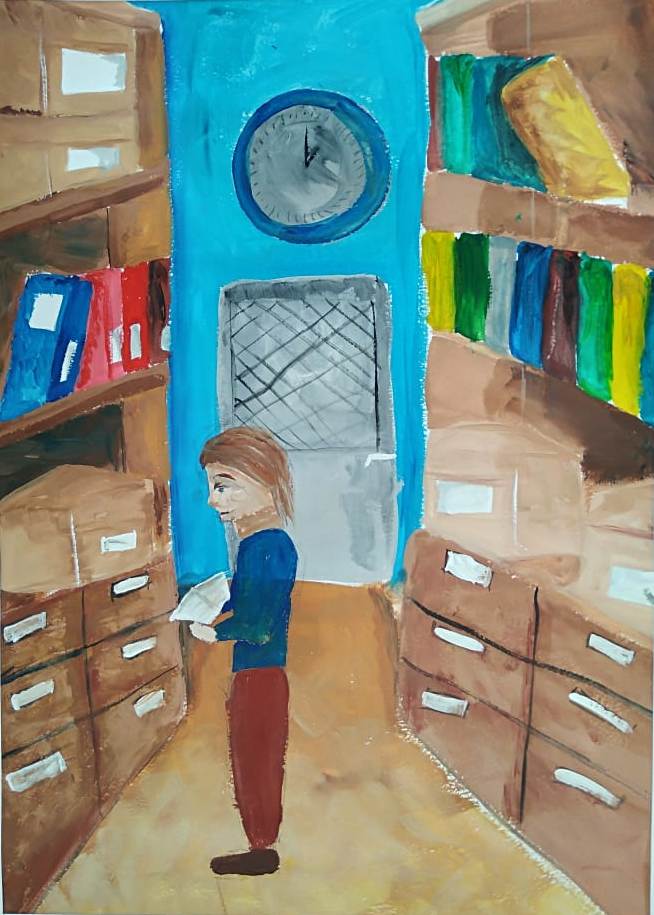 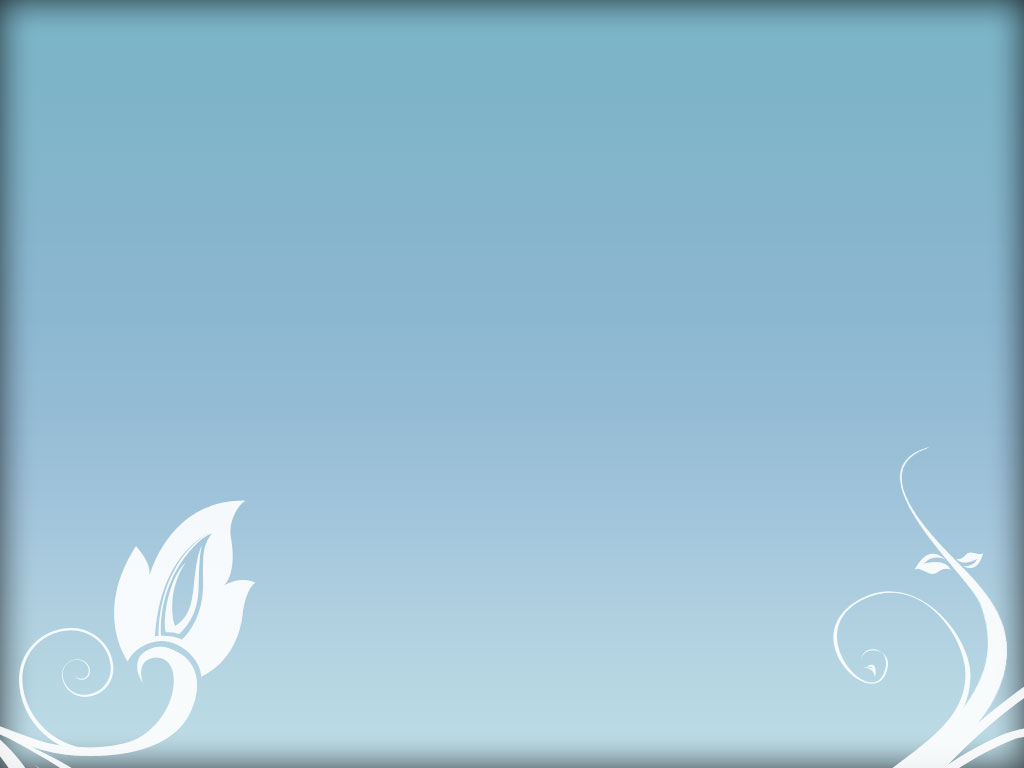 «За работой»
Автор: Гоменко Полина
МБУ ДО «Светлоградская детская художественная школа»
Преподаватель: Арабова В.А.
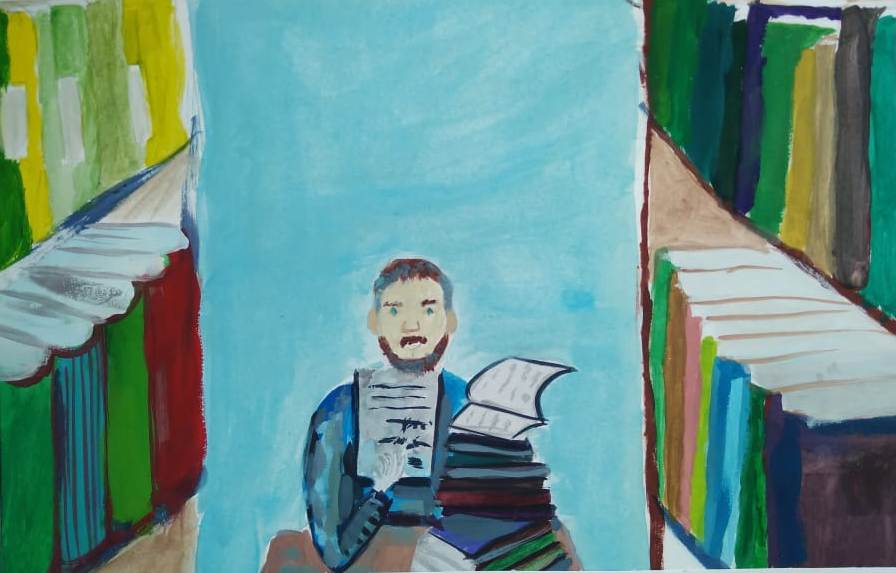 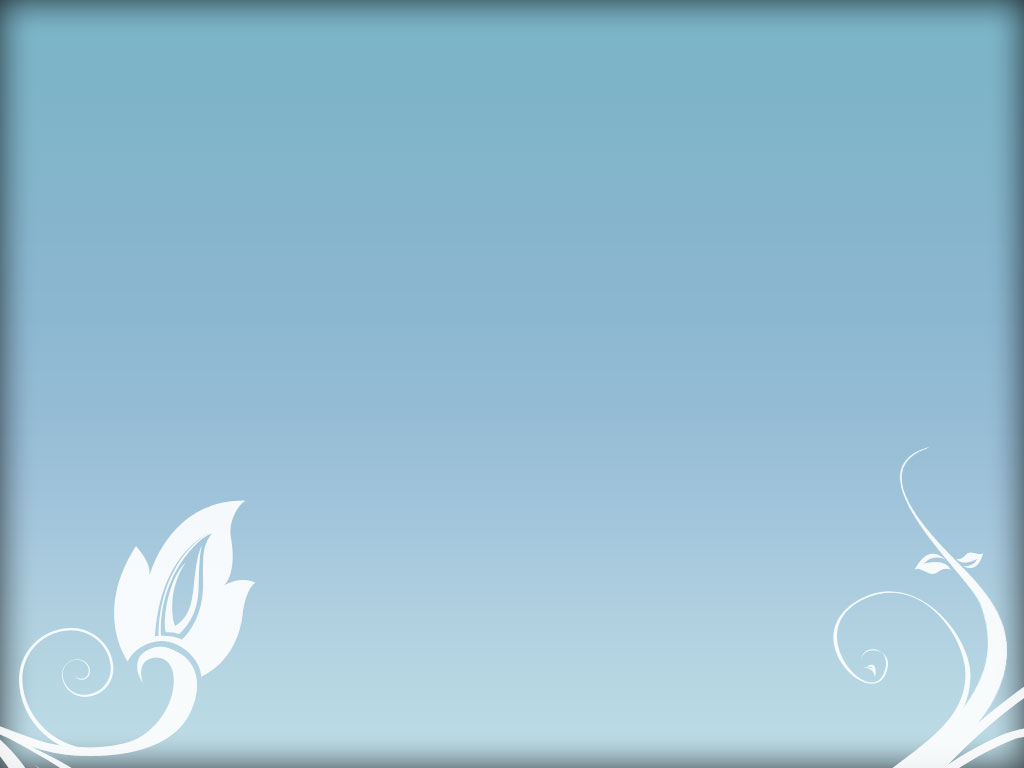 «Экскурсия в архиве»
Автор: Савенкова Алёна
МБУ ДО «Светлоградская детская художественная школа»
Преподаватель: Надточий Ю.Л.
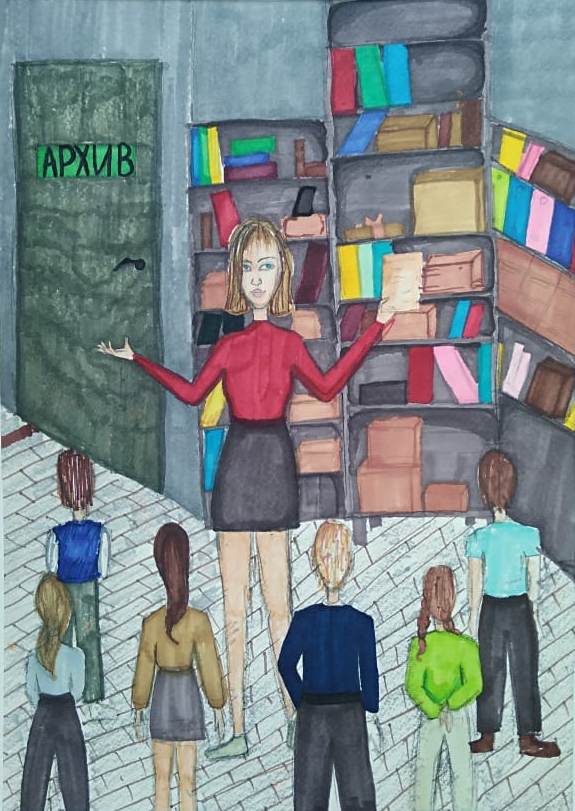 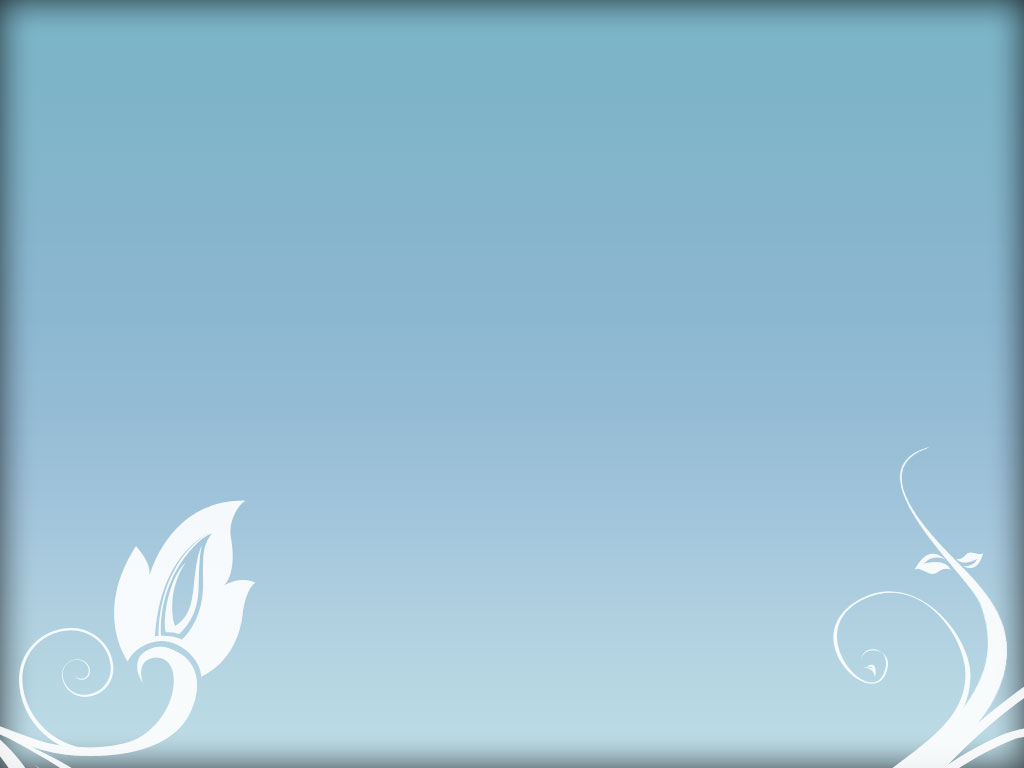 «Я в архиве»
Автор: Куприк Диана
МБУ ДО «Светлоградская детская художественная школа»
Преподаватель: Арабова В.А.
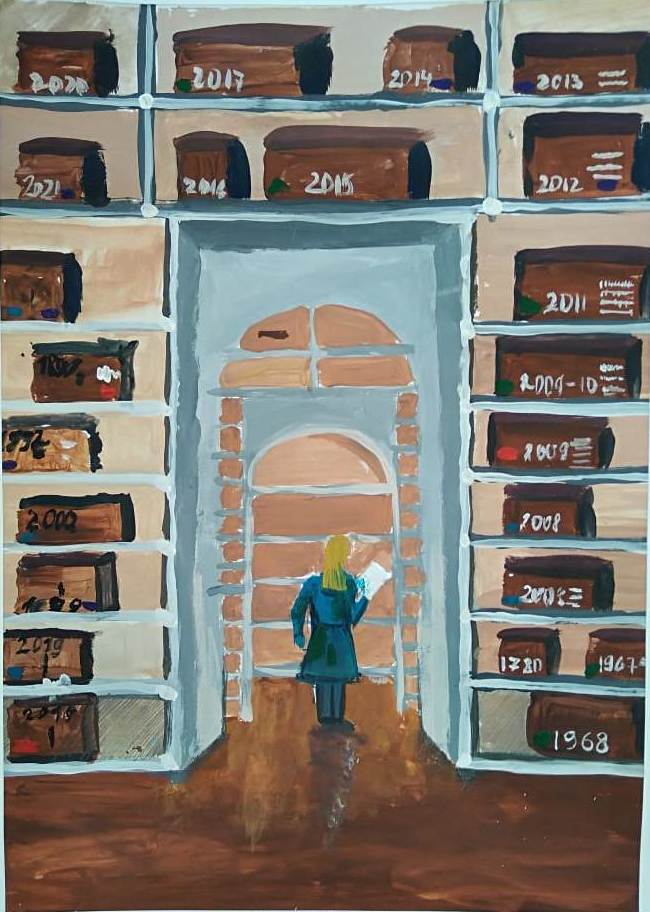 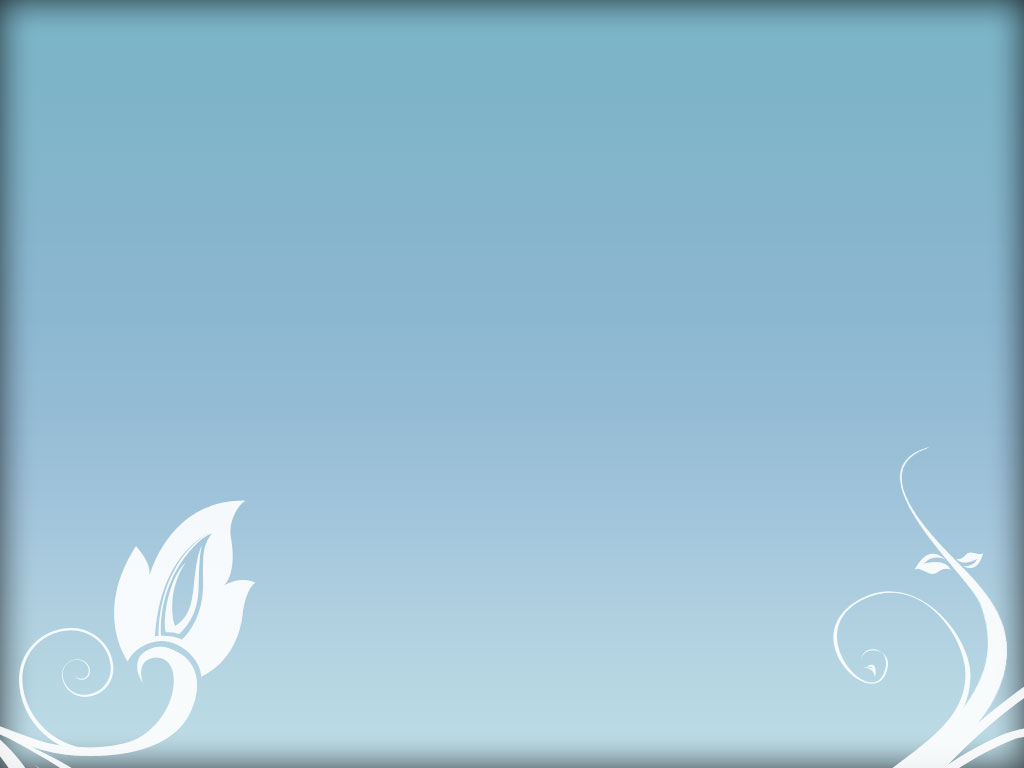 «Доступный архив»
Автор: Дорохин  Иван
Объединение: «Юный техник»
МКУ ДО «Районный центр детского юношеского технического творчества»
Руководитель: Дорохина М.Н.
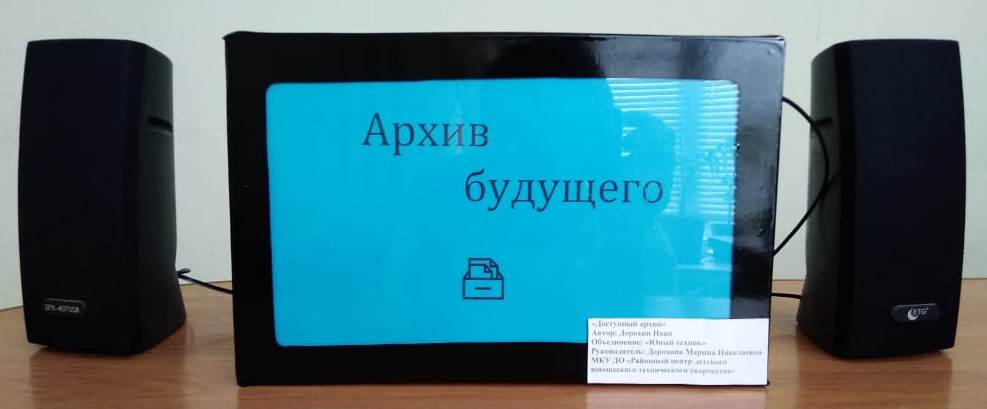 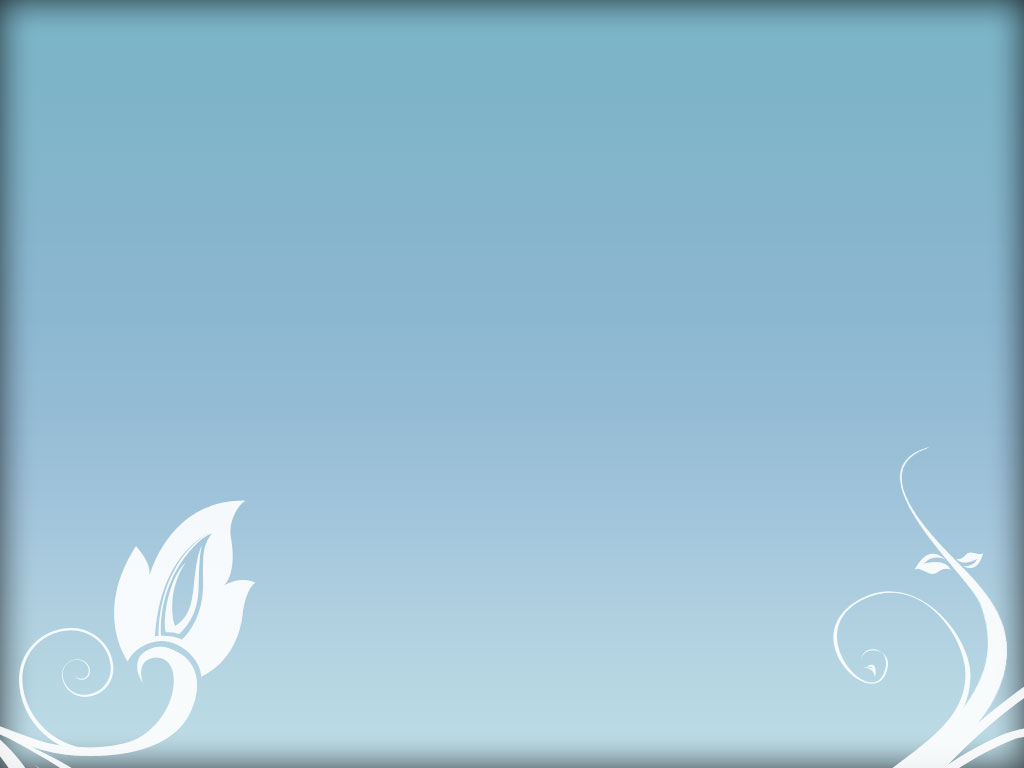 «Архив информации»
Автор: Савицкая Василина
МБУ ДО «Светлоградская детская художественная школа»
Преподаватель: Петрова Т.Ю.
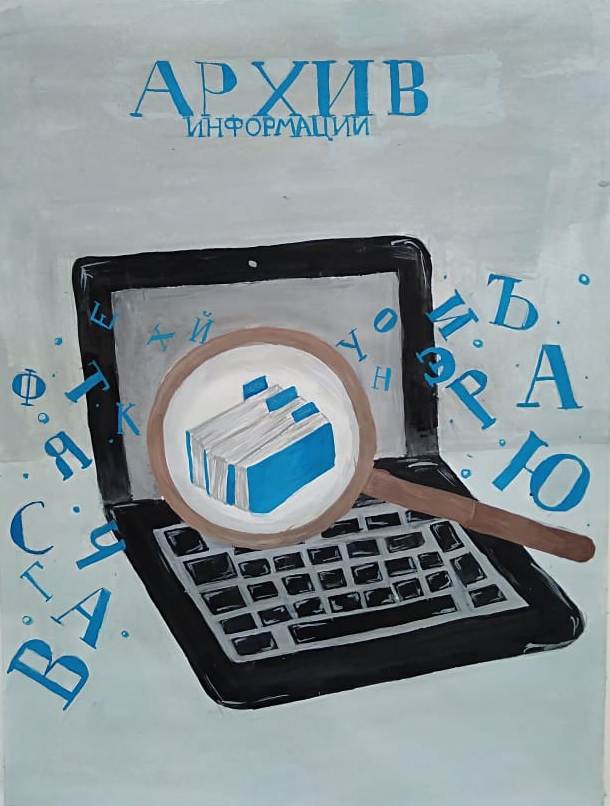 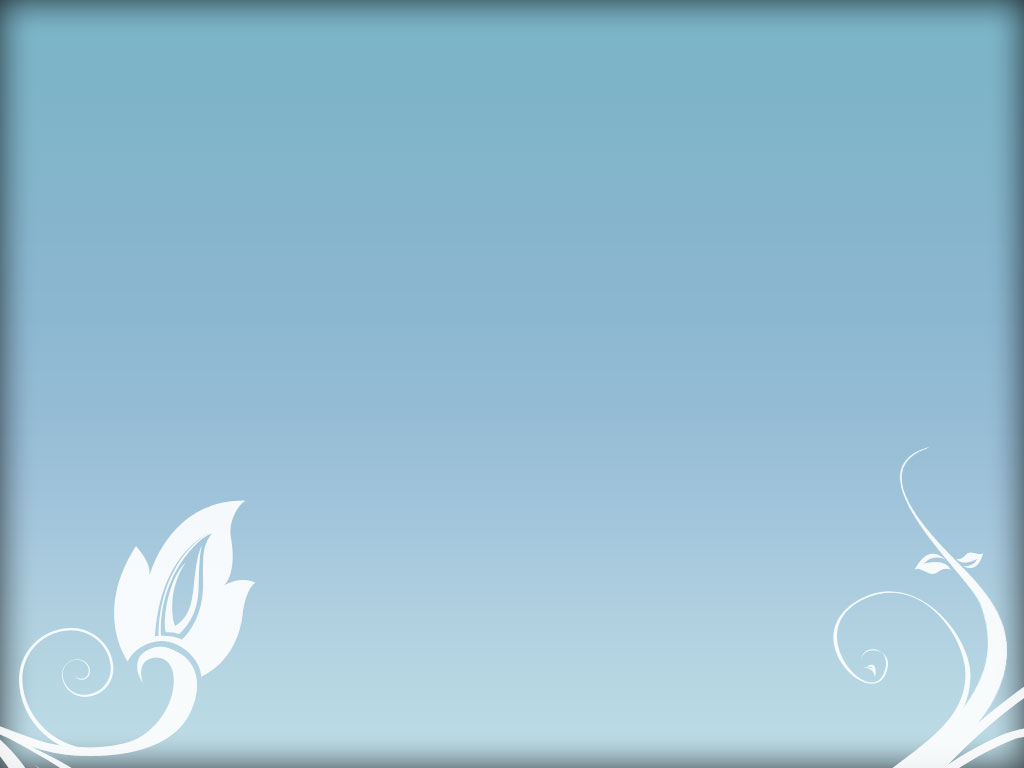 «Архив будущего «Спутник @ V»
Автор: Дробин Степан
Объединение: «Картонное макетирование»
МКУ ДО «Районный центр детского юношеского технического творчества»
Руководитель: Дробина И.В.
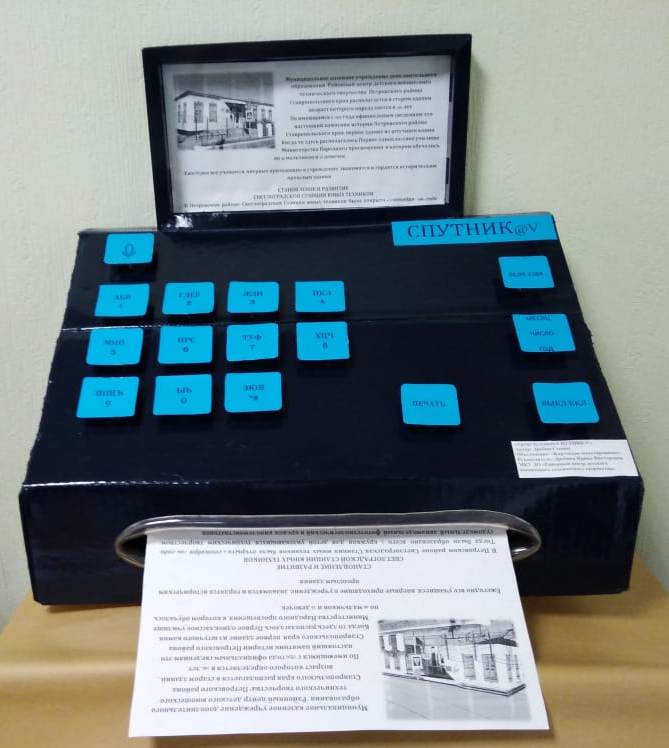 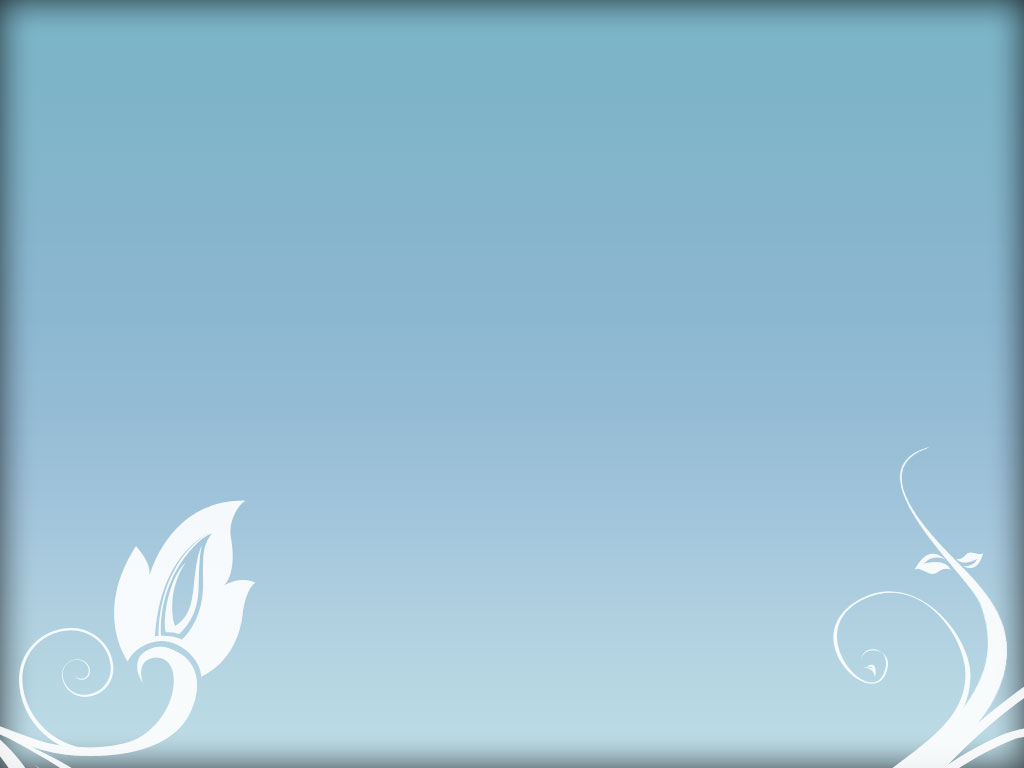 «Архив будущего «Спутник @ V»
Автор: Дробин Степан
Объединение: «Картонное макетирование»
МКУ ДО «Районный центр детского юношеского технического творчества»
Руководитель: Дробина И.В.
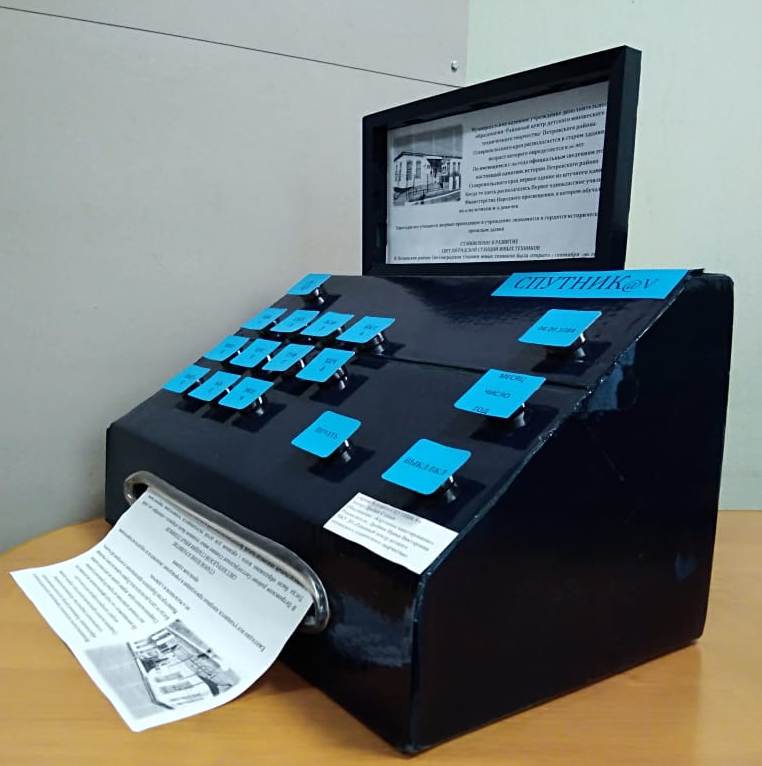 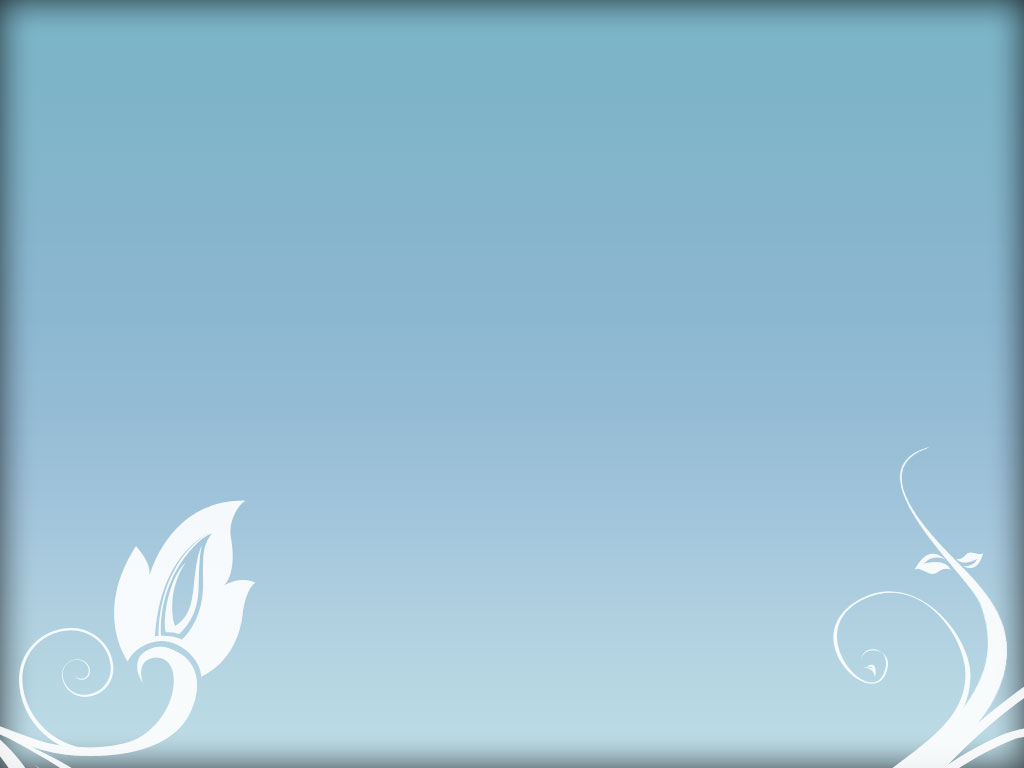 «Архив будущего»
Автор: Смирнова Елизавета
Объединение: «Знатоки ПДД»
МКУ ДО «Районный центр детского юношеского технического творчества»
Руководитель: Донцова А.В.
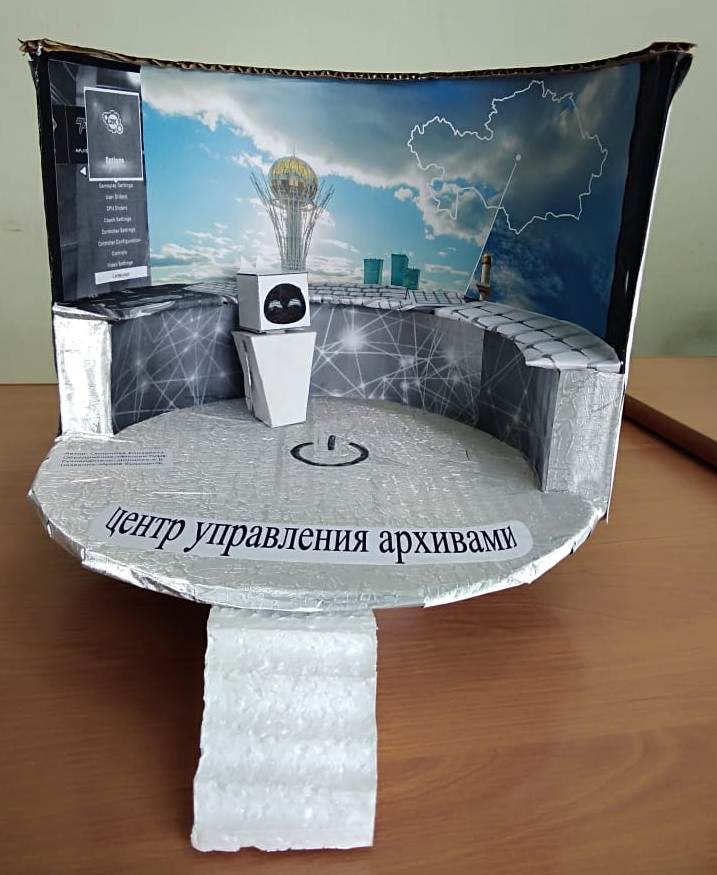 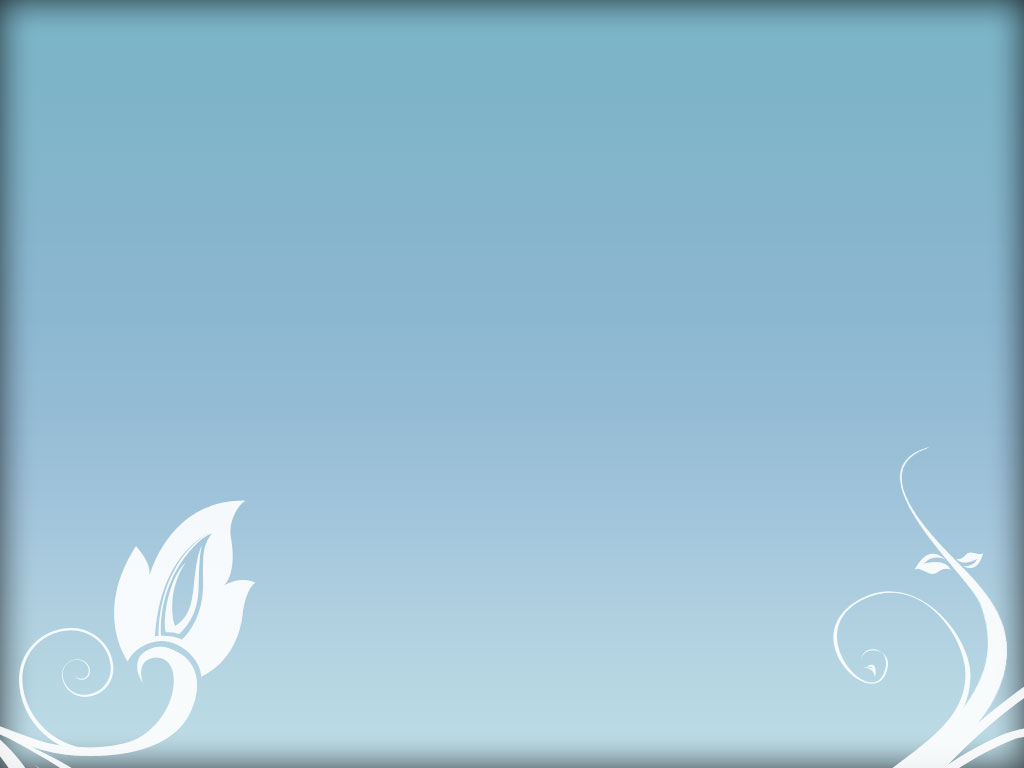 «Архив будущего»
Автор: Смирнова Елизавета
Объединение: «Знатоки ПДД»
МКУ ДО «Районный центр детского юношеского технического творчества»
Руководитель: Донцова А.В.
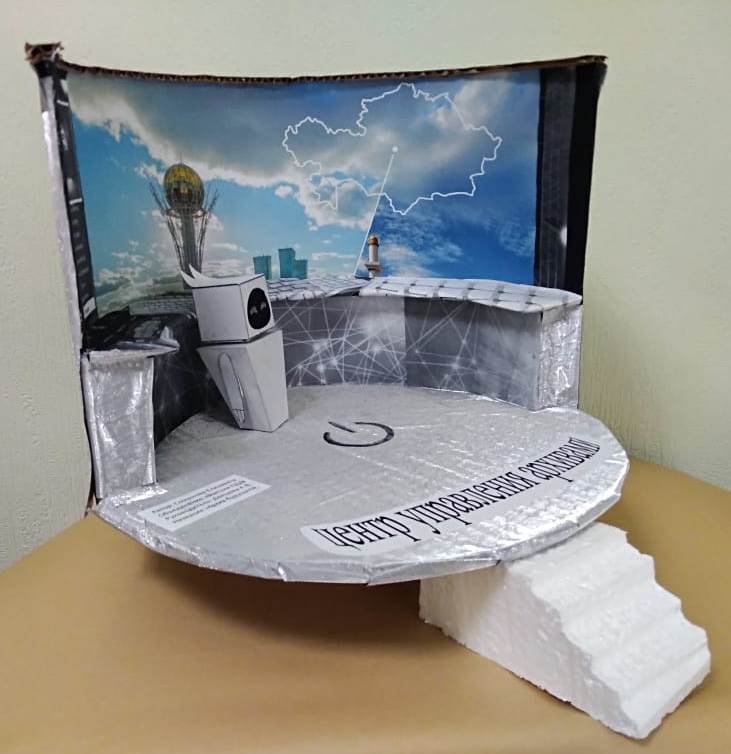 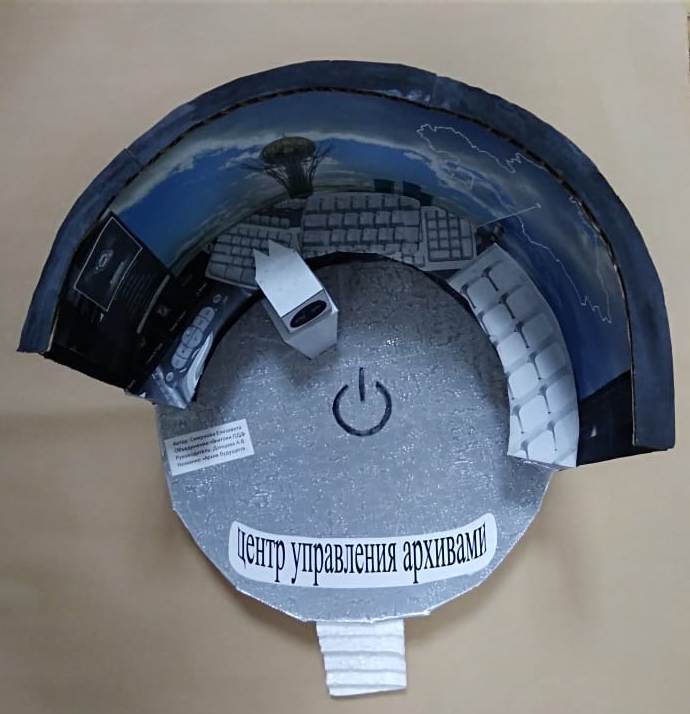